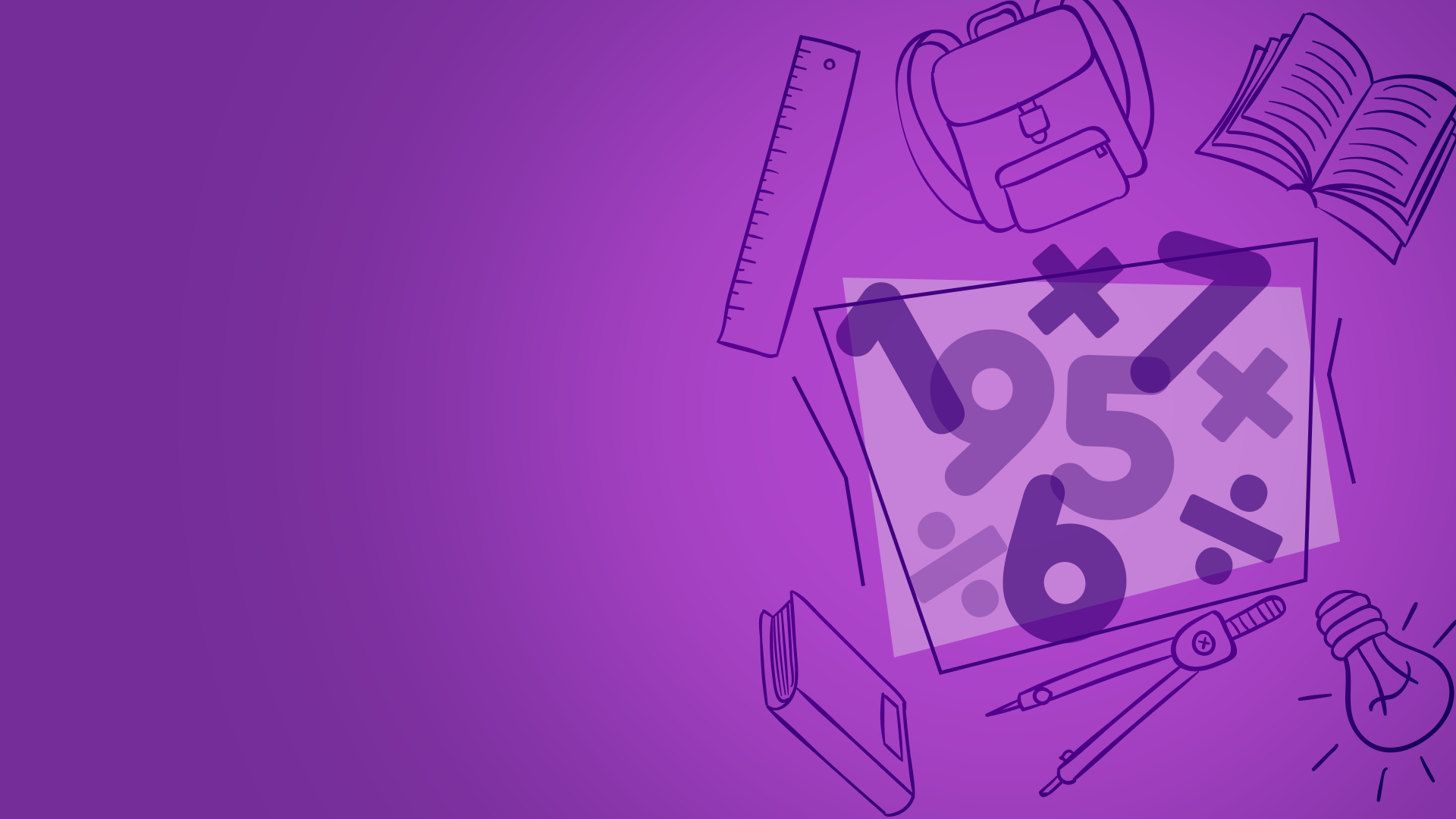 Деление
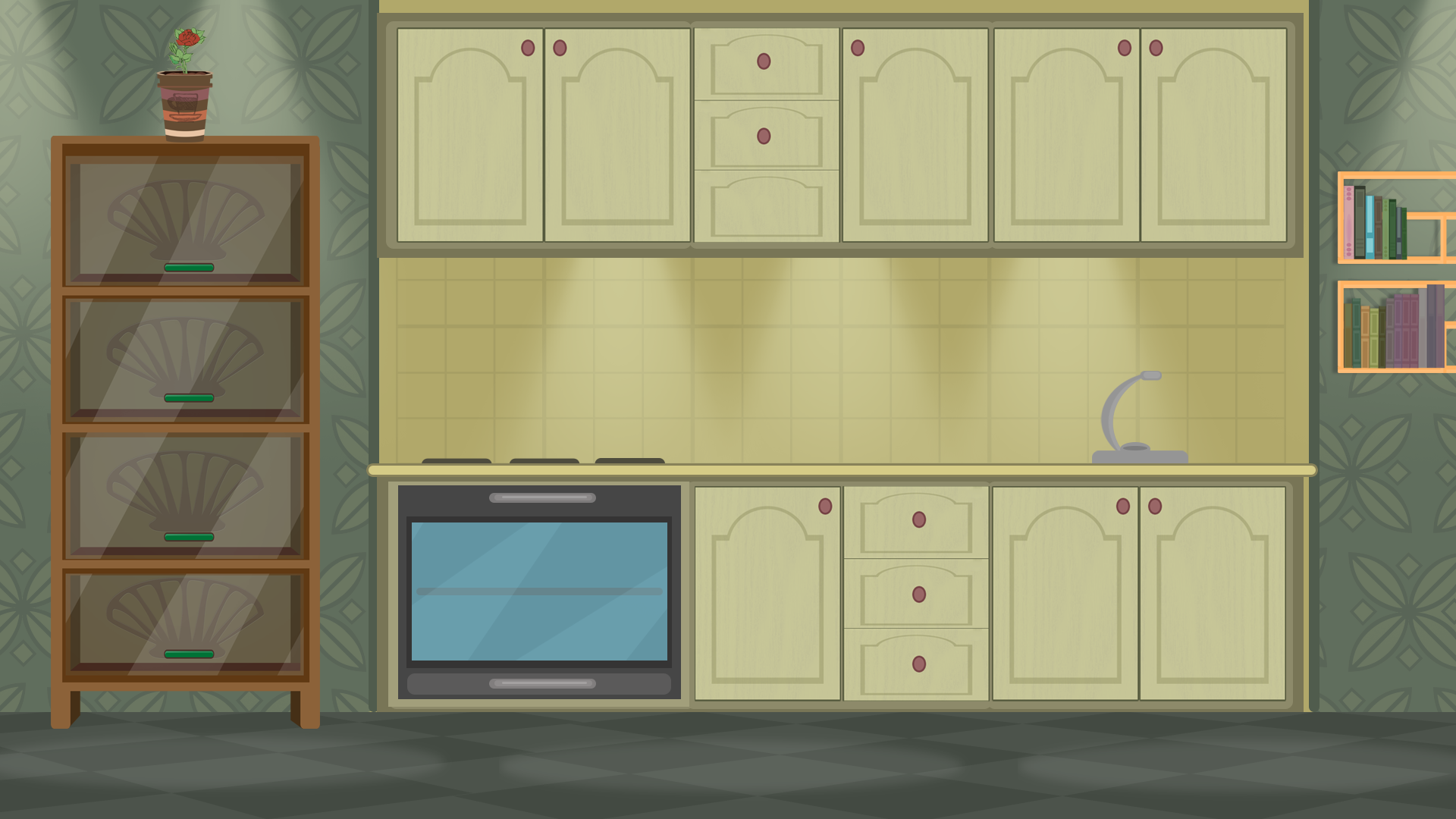 И как же мне узнать то?
Что случилось?
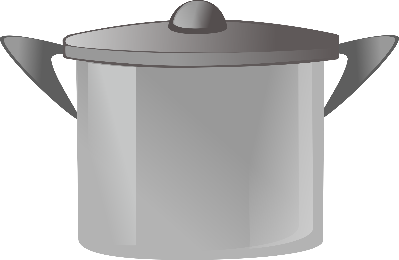 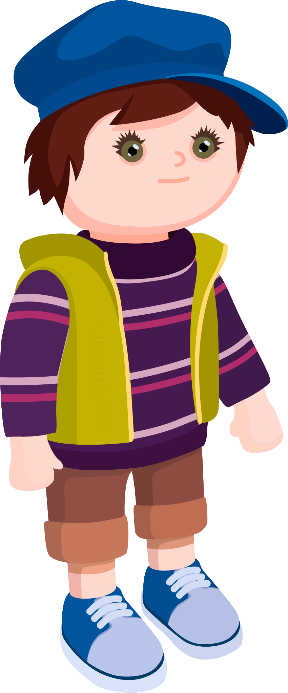 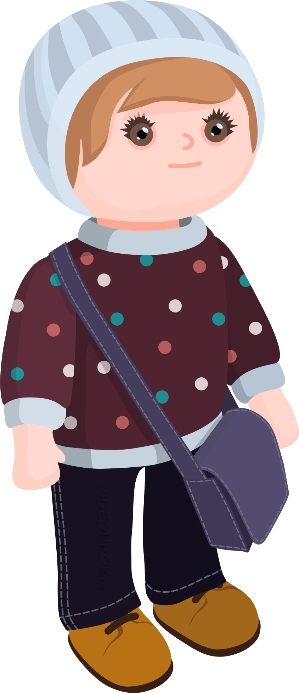 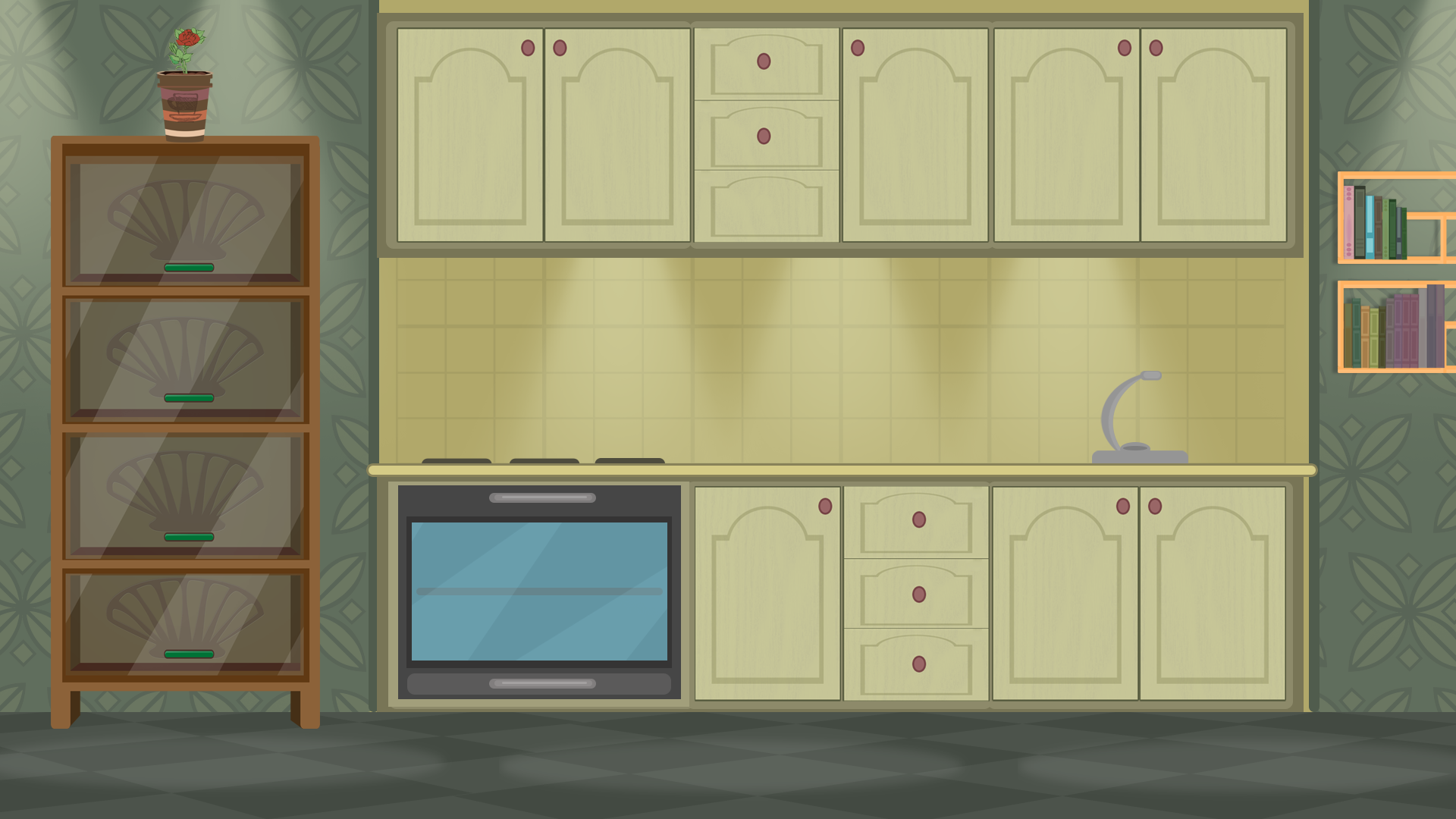 Здорово! 
Берёзовый сок очень полезный! 
Так, а что ты там не мог узнать?
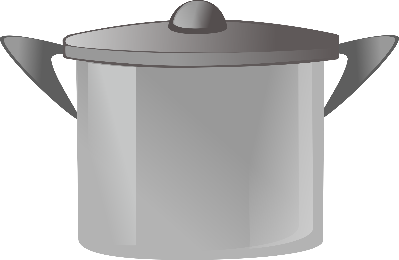 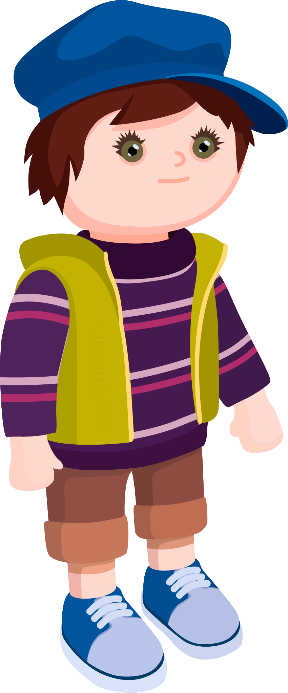 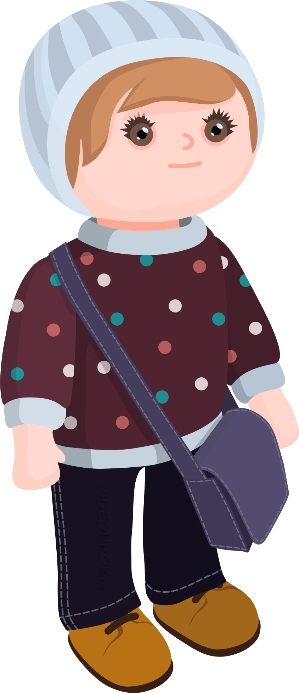 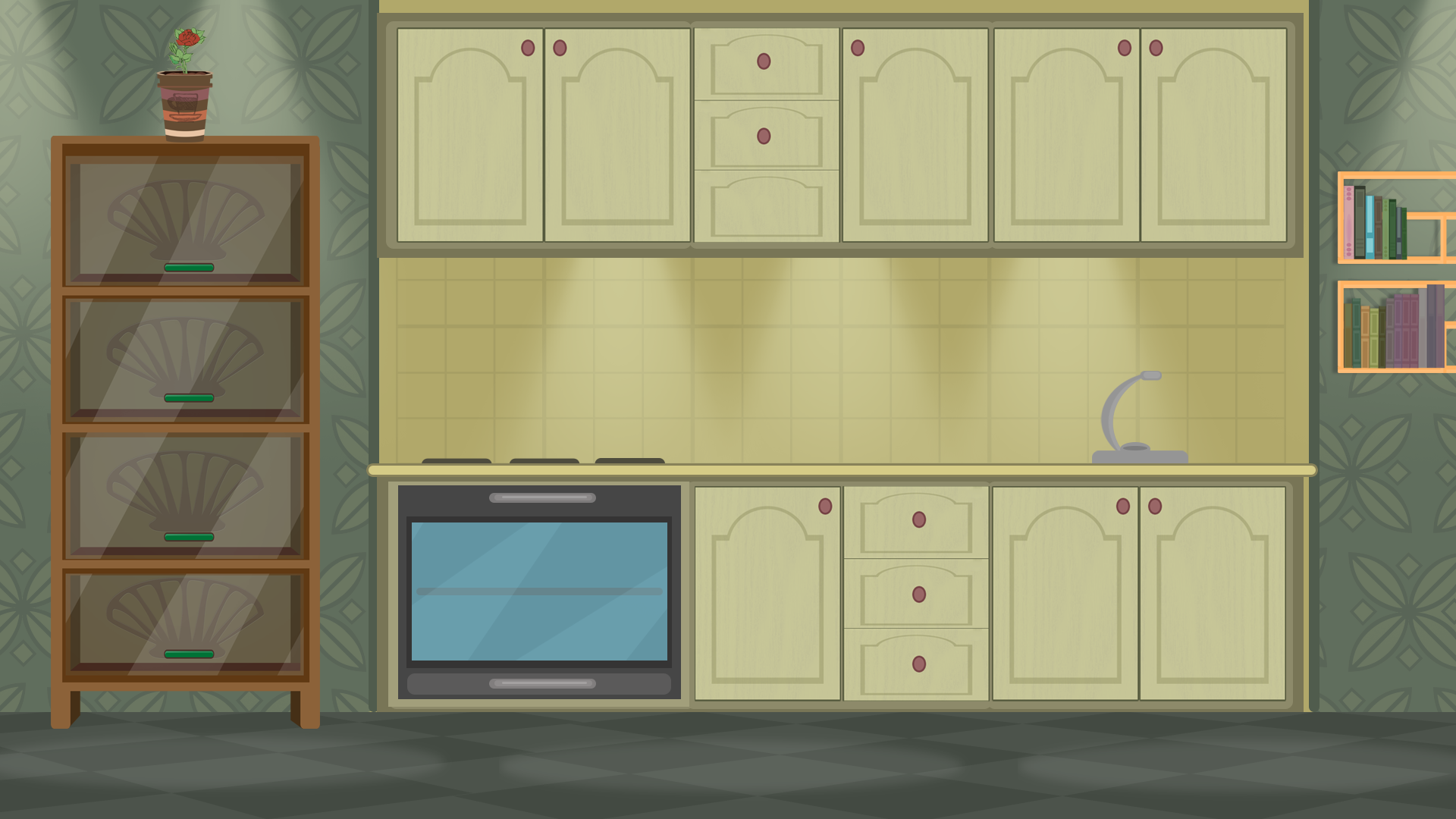 Ну давай подумаем вместе!
Не могу понять сколько мне нужно подготовить банок.
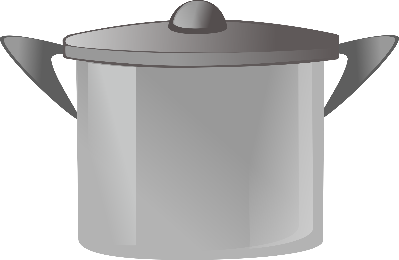 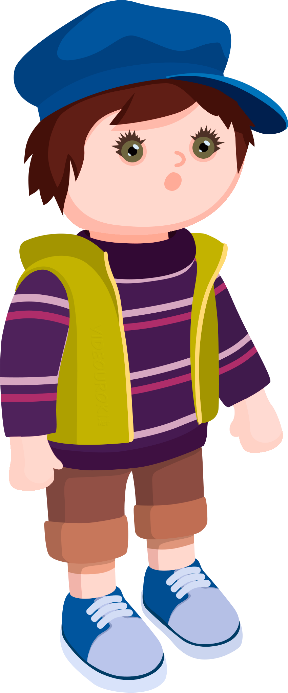 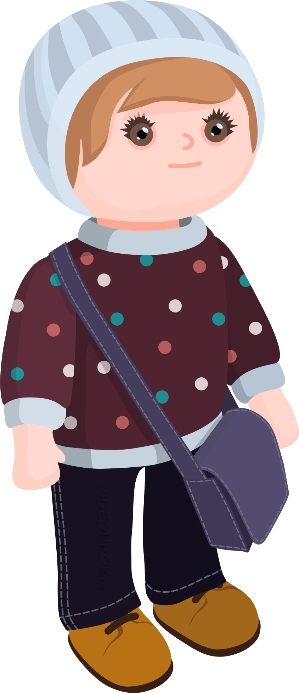 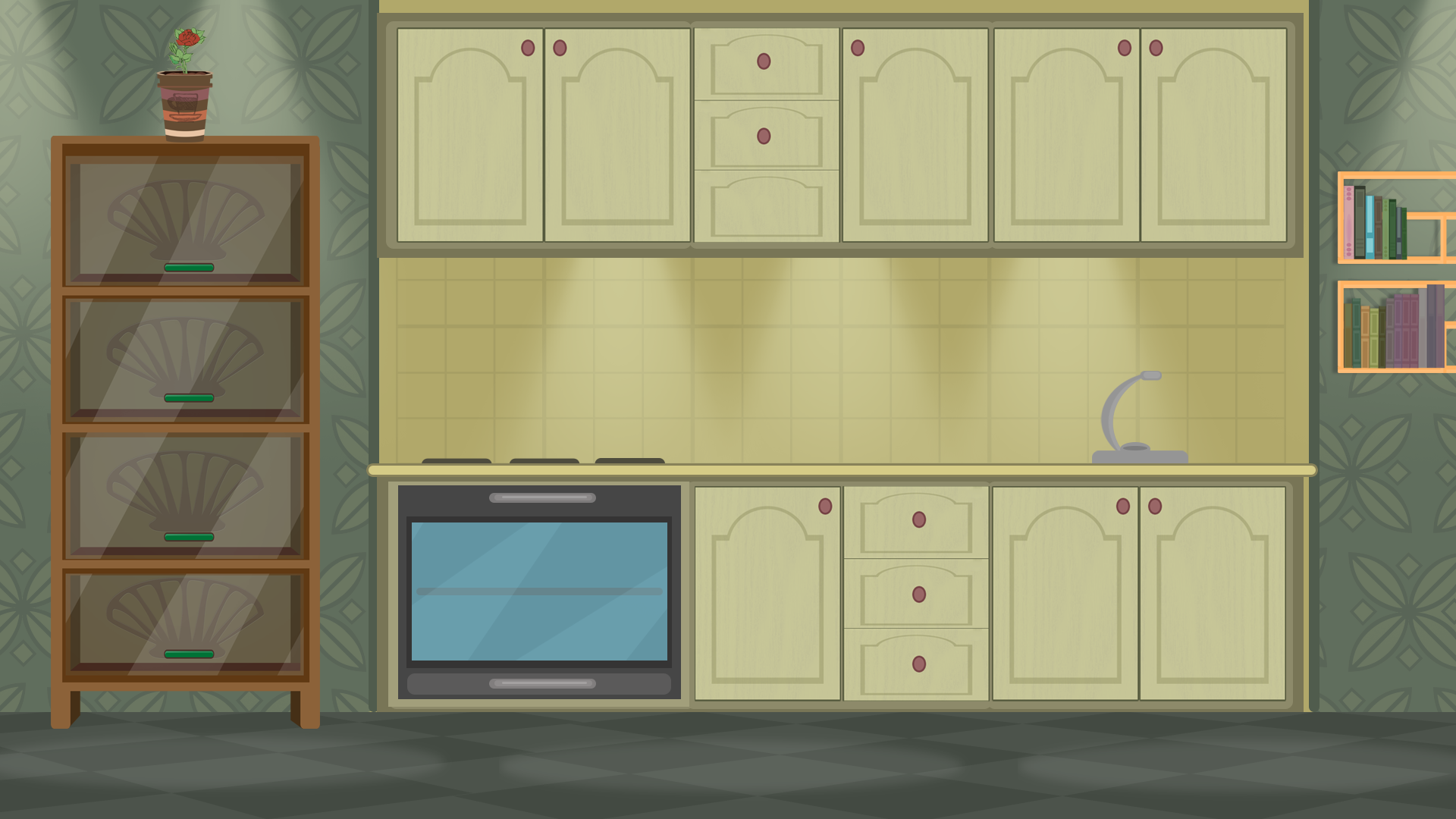 Да!
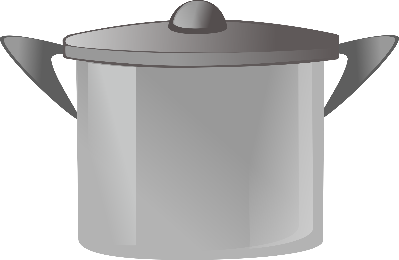 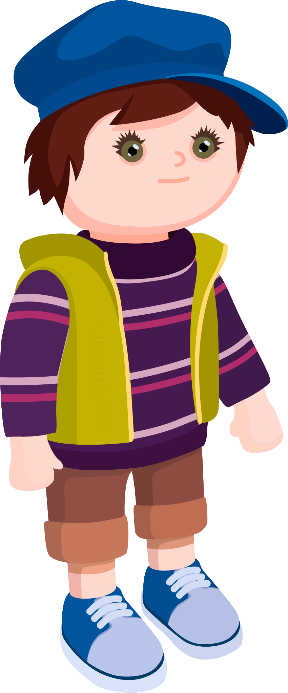 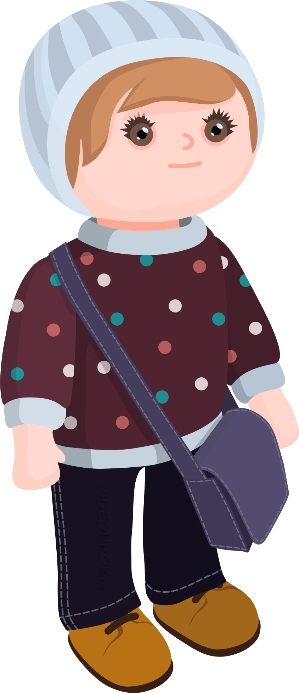 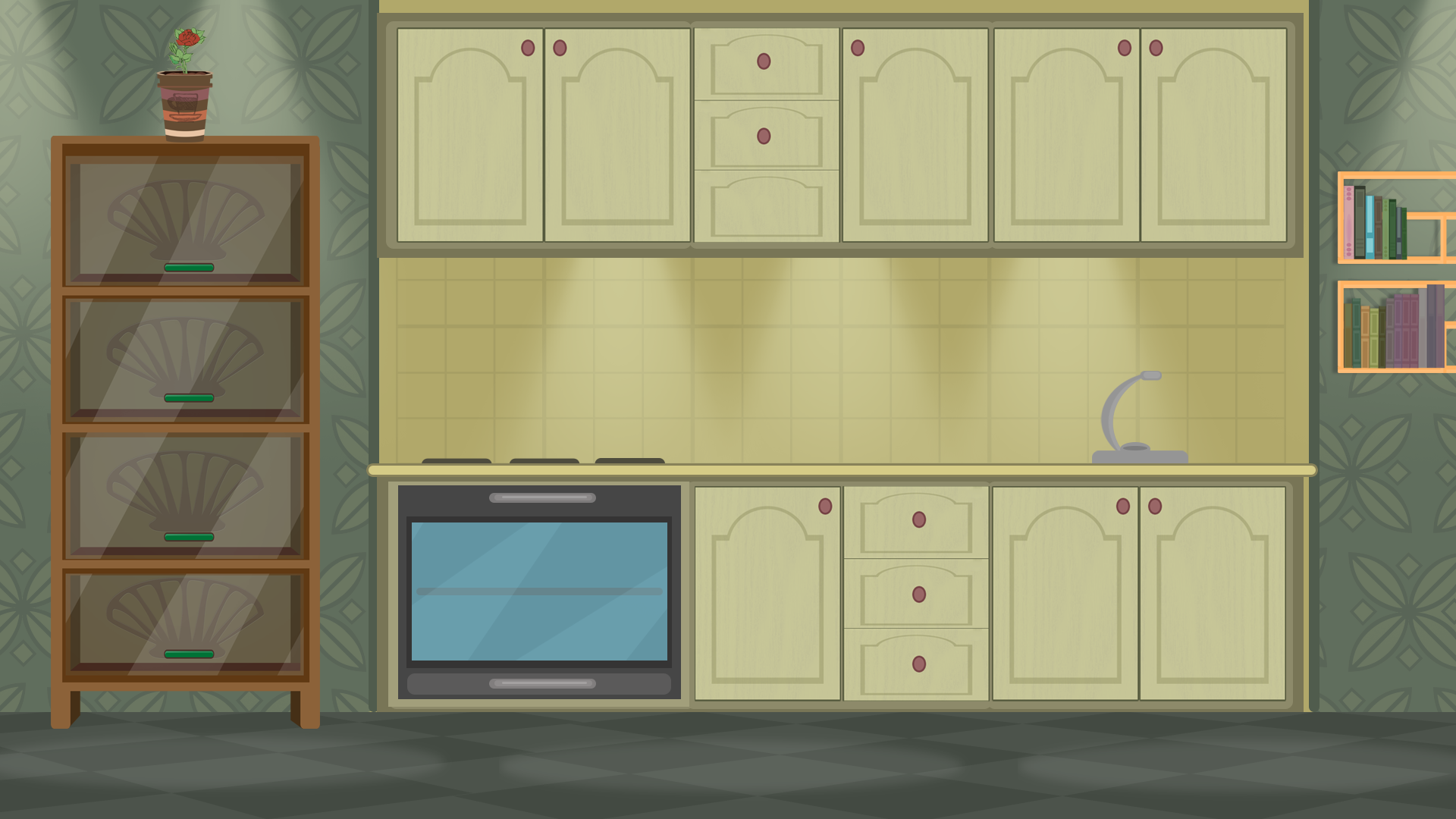 Всё верно!
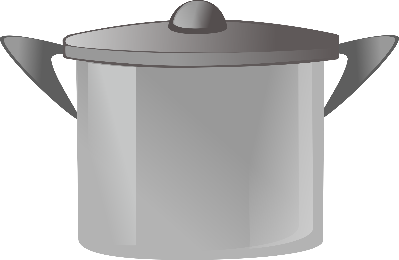 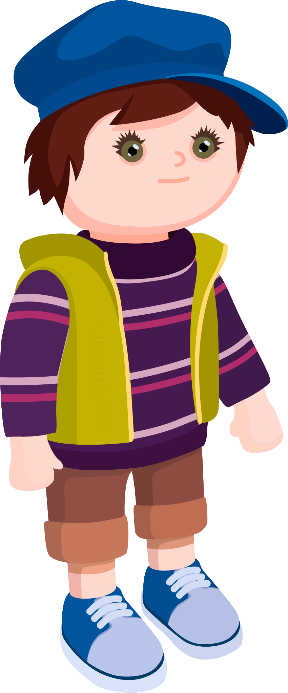 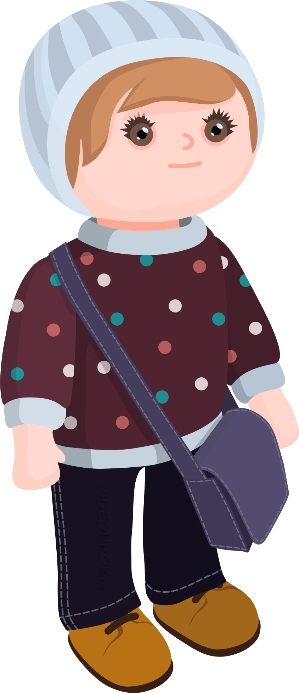 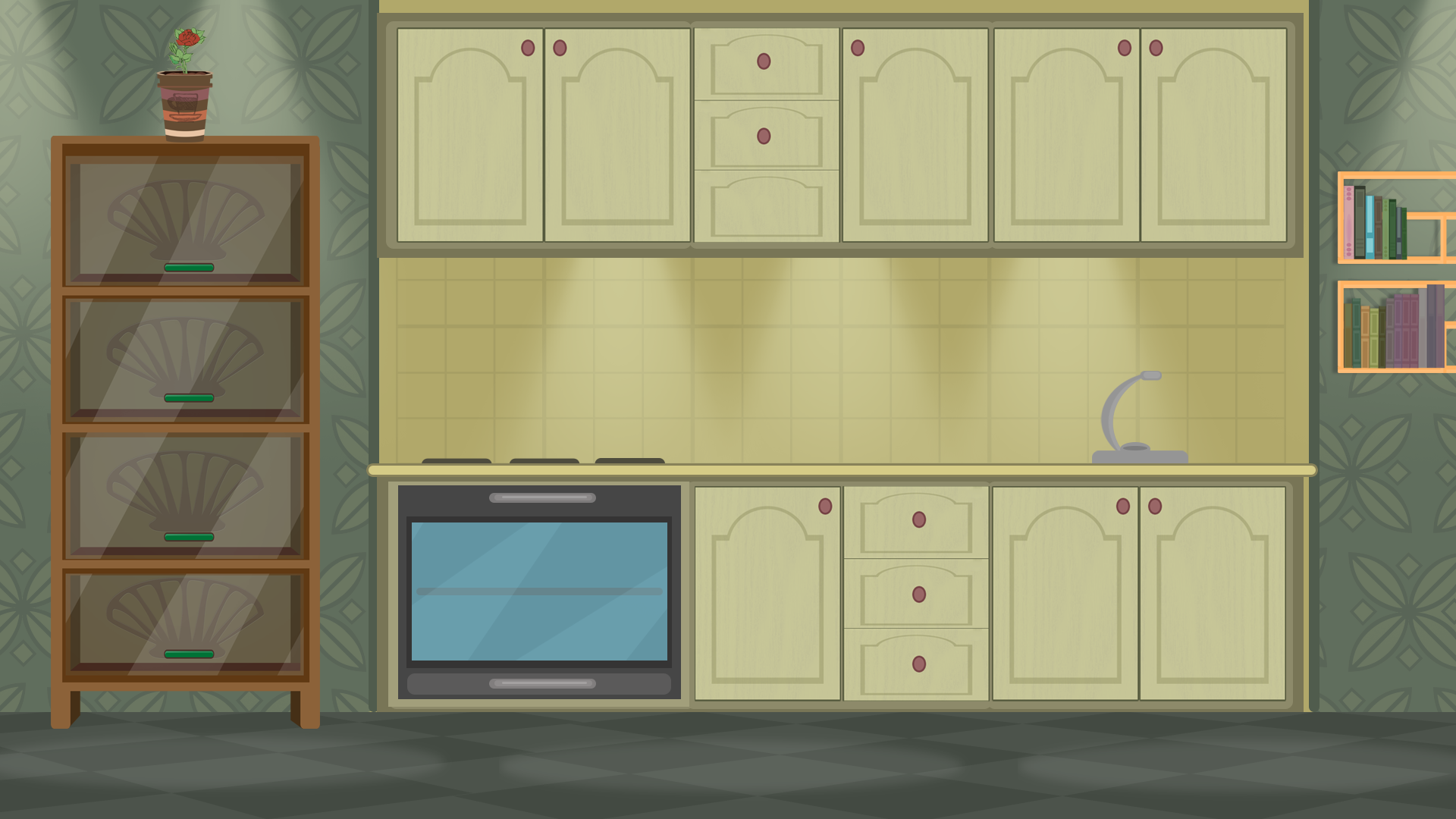 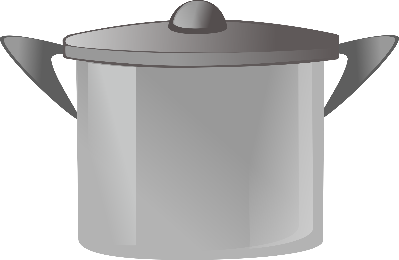 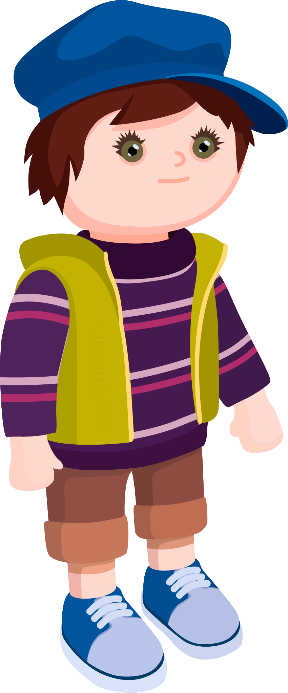 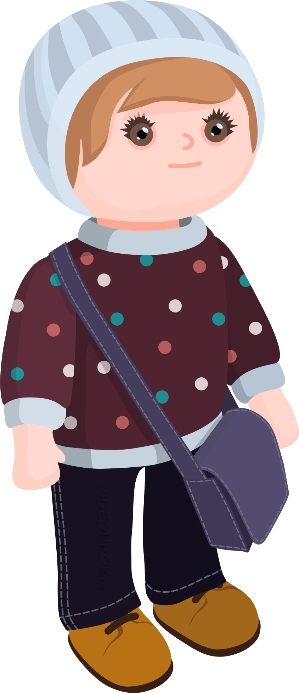 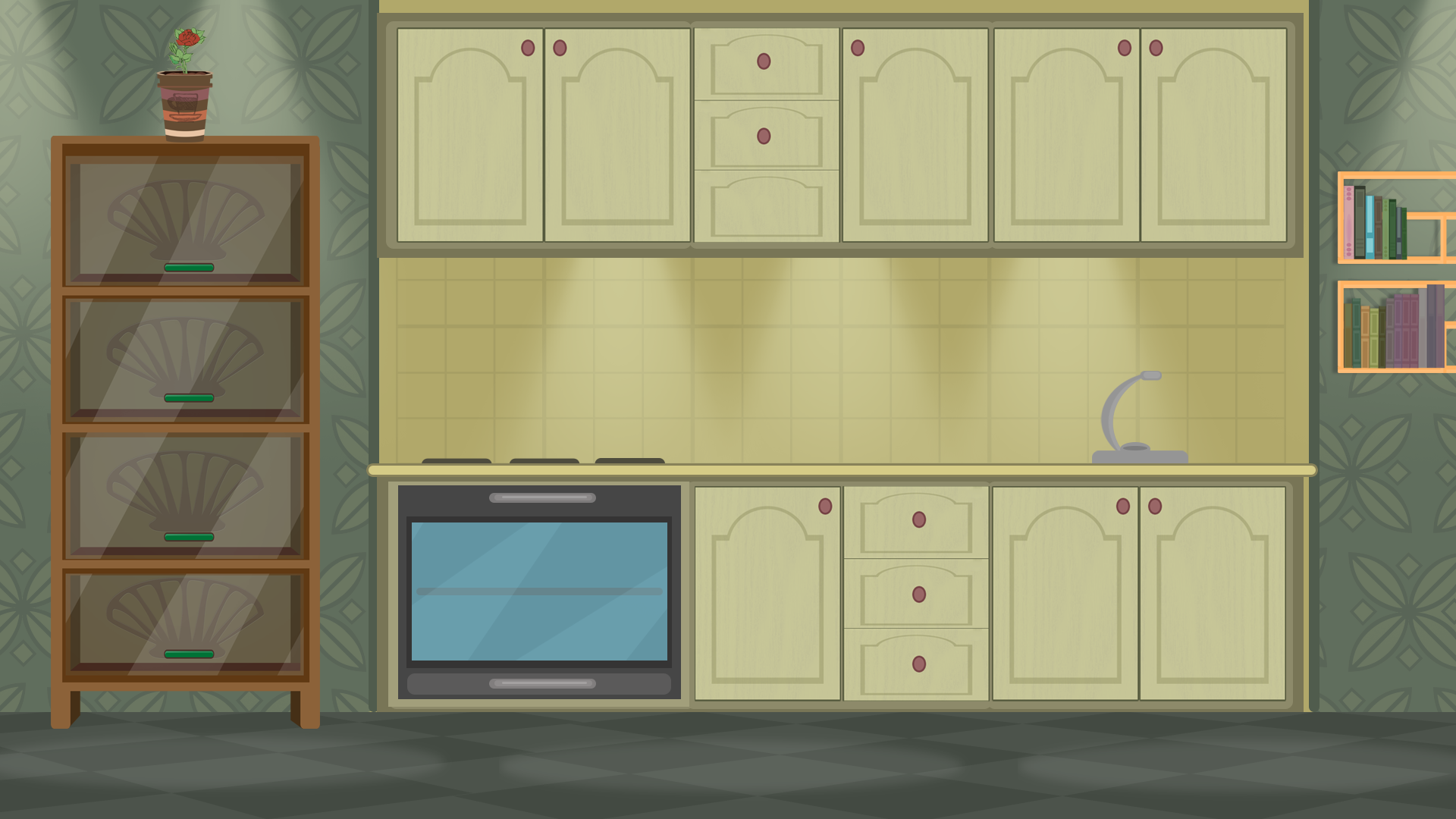 И что каждый раз так делают? 
Если в жизни встретятся подобные задачки, нужно будет искать число, которое при умножении с известным числом даёт нужное число?
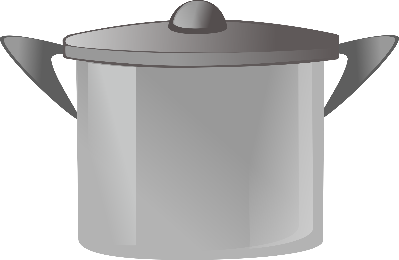 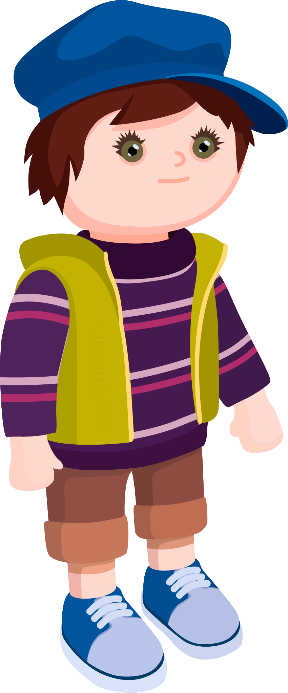 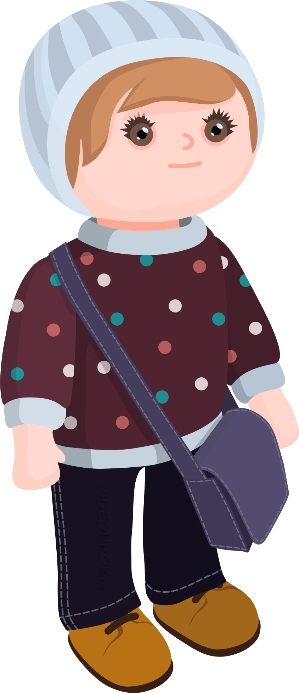 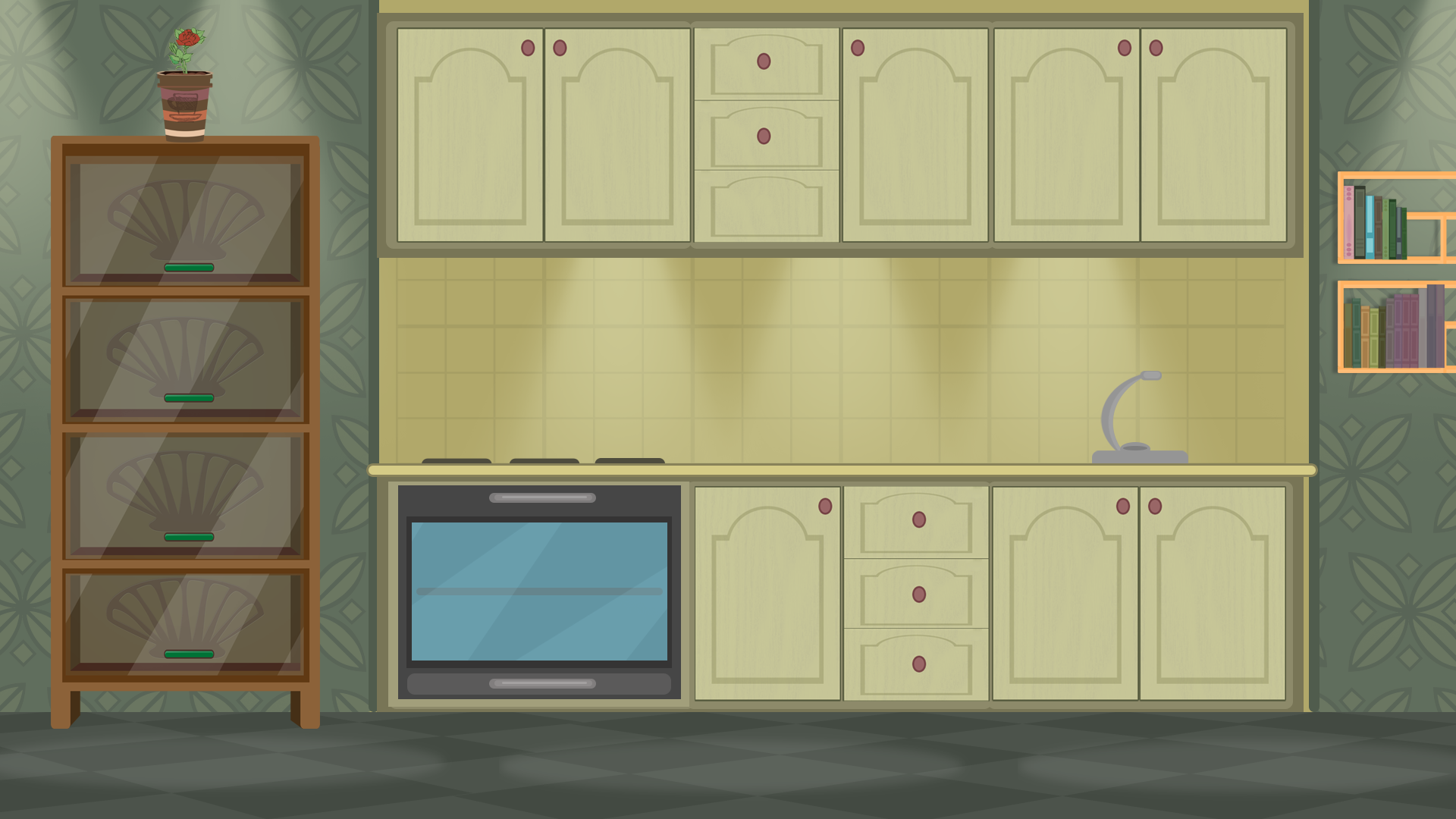 Не знаю! 
А давай спросим у Электроши.
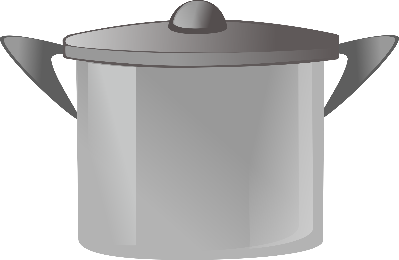 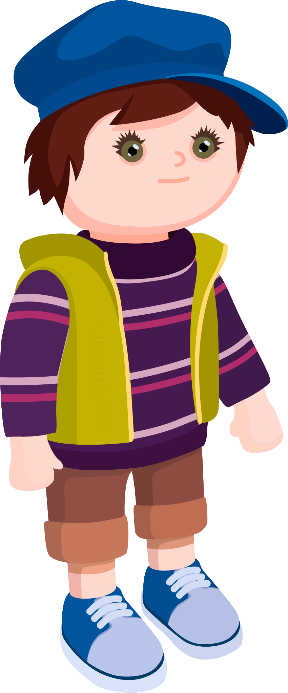 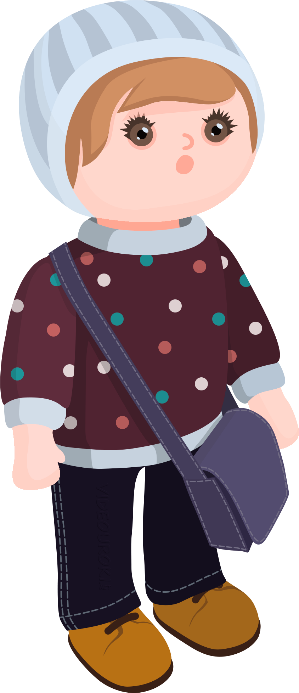 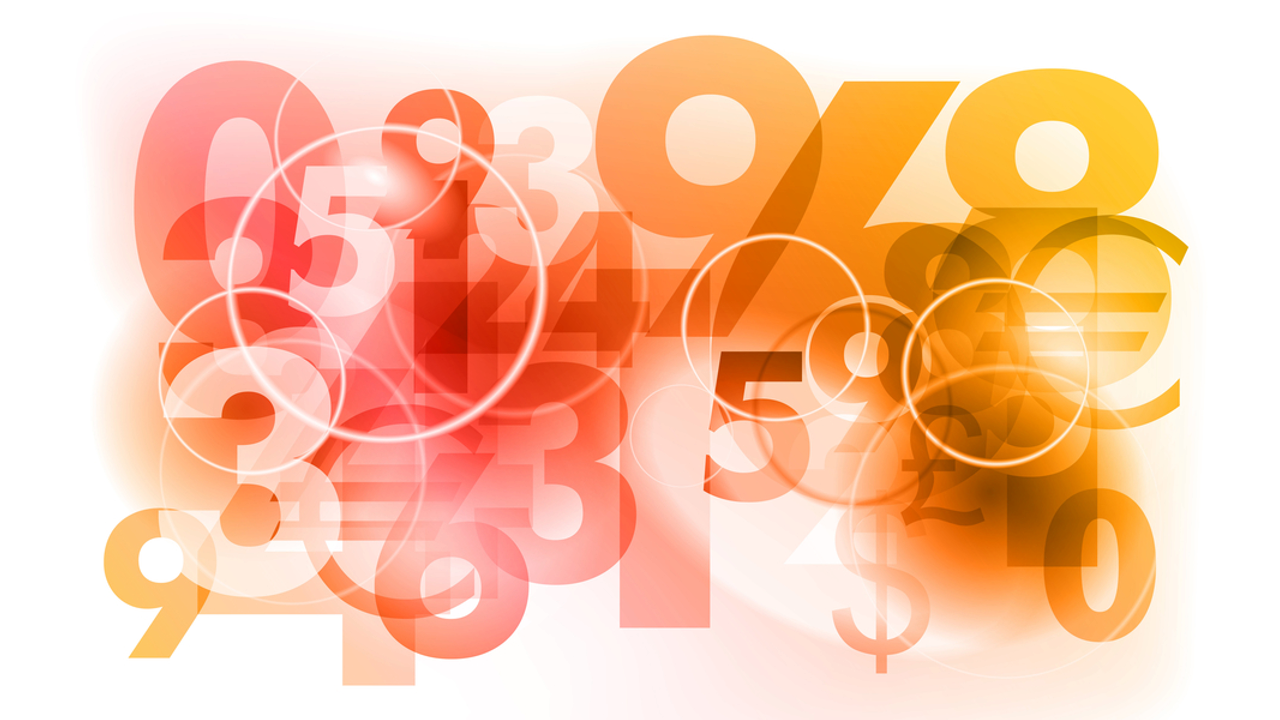 Прежде чем я вам расскажу, как решать подобные задачки, давайте немного разомнёмся и выполним устные задания.
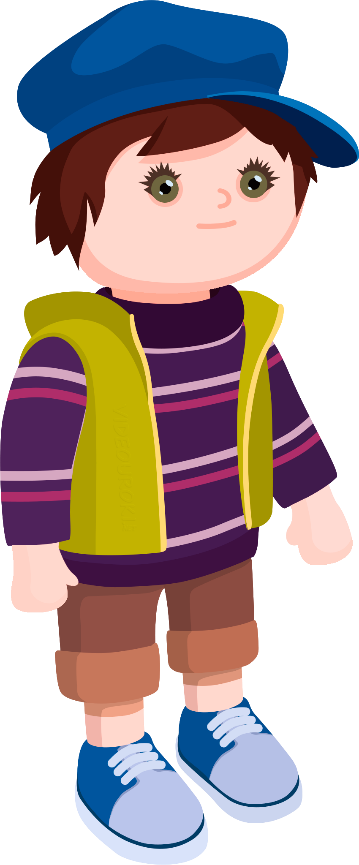 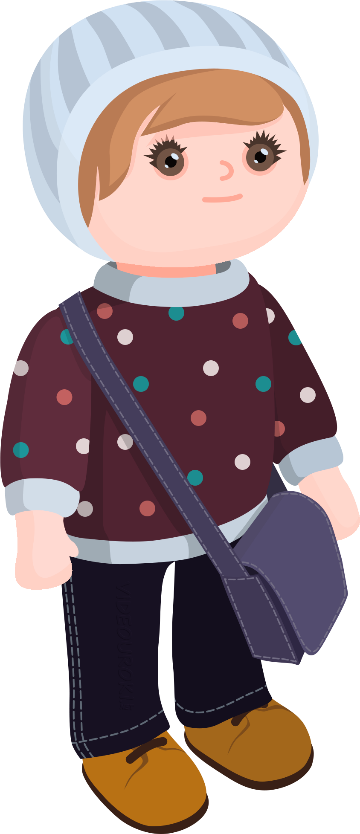 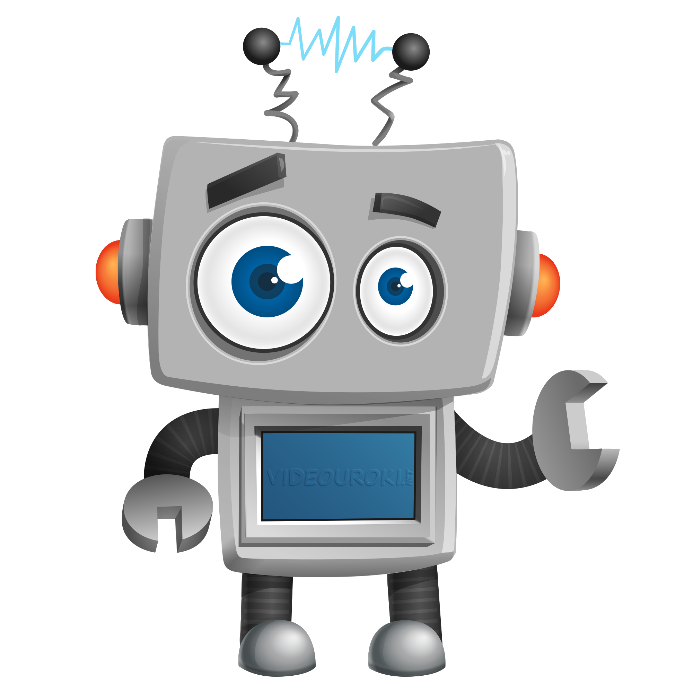 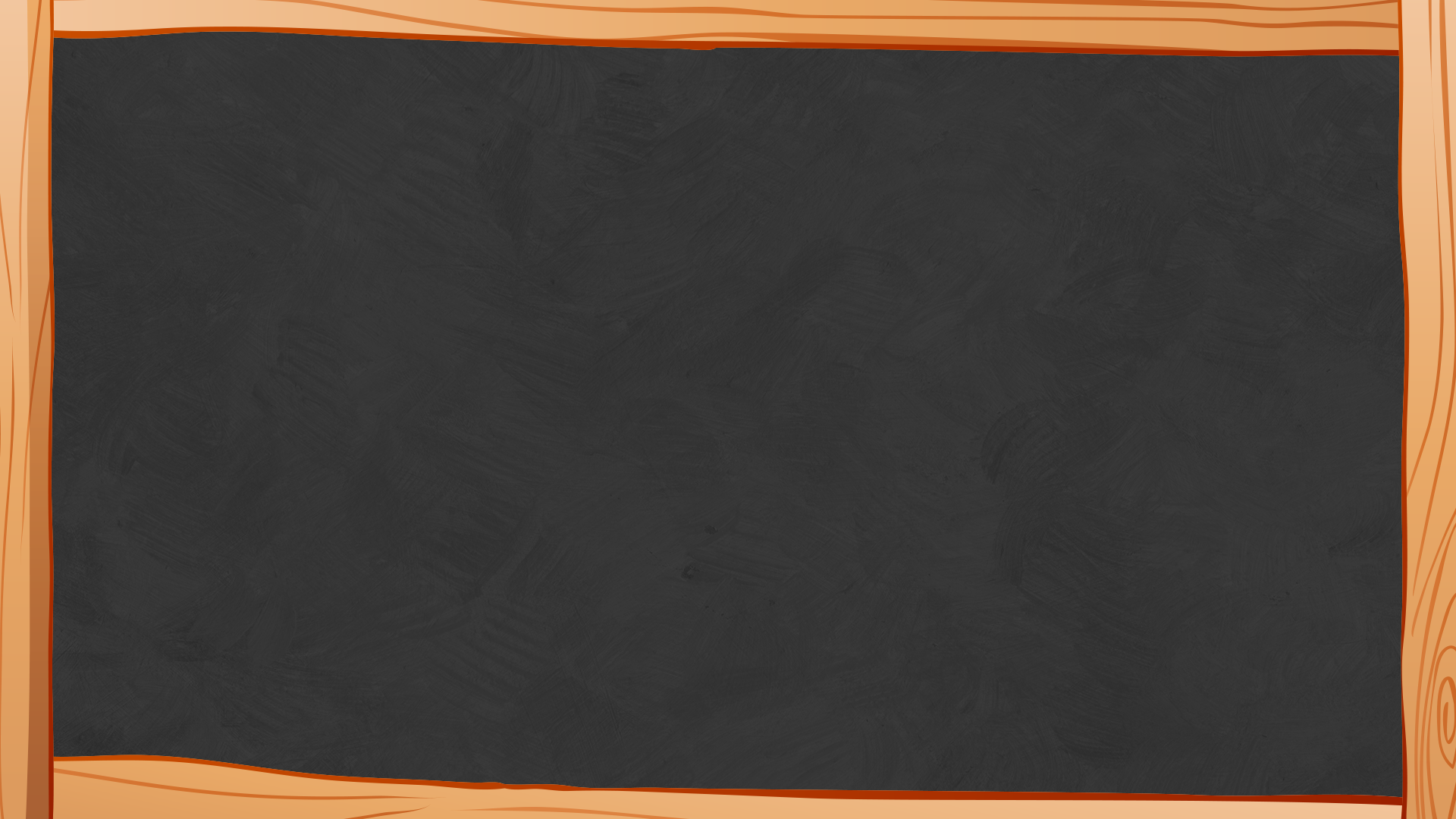 Устный счёт
Вычислите наиболее удобным способом.
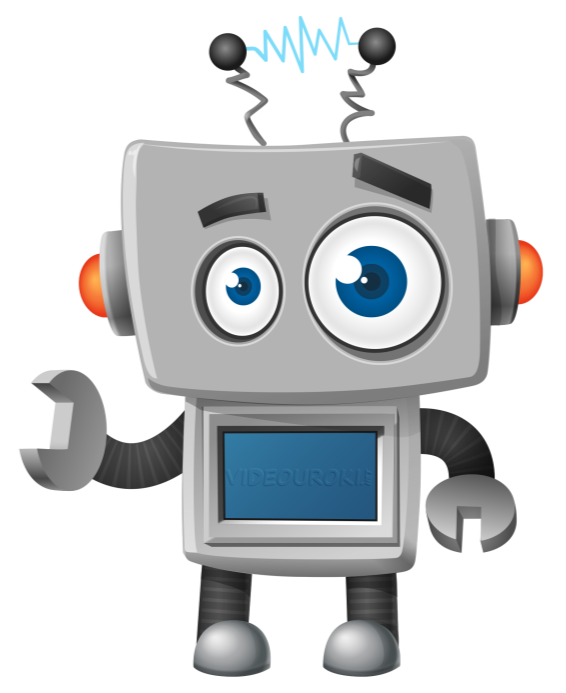 Сверимся?
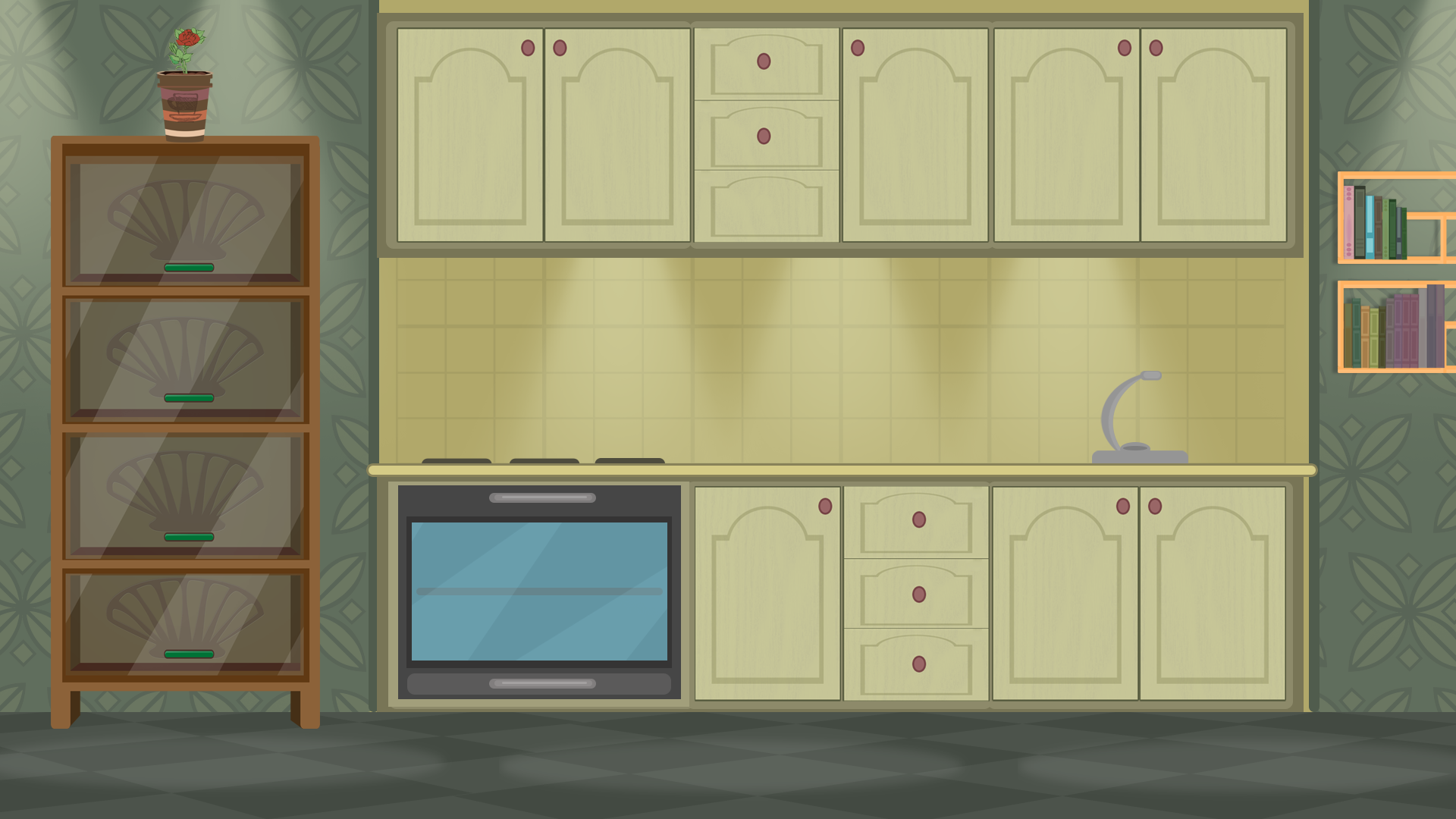 По одному из множителей и заданному произведению вы нашли второй множитель. 
В таких случаях говорят о делении.
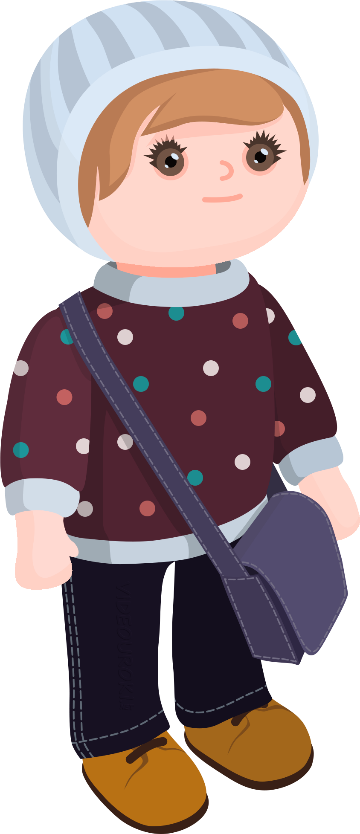 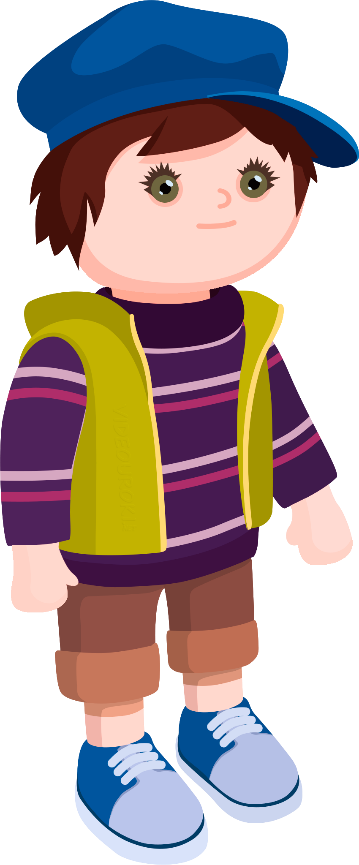 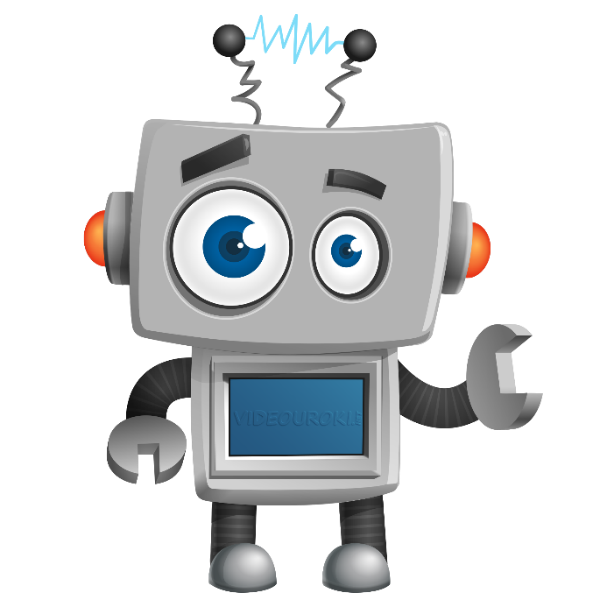 Вы всё правильно посчитали и верно заметили.
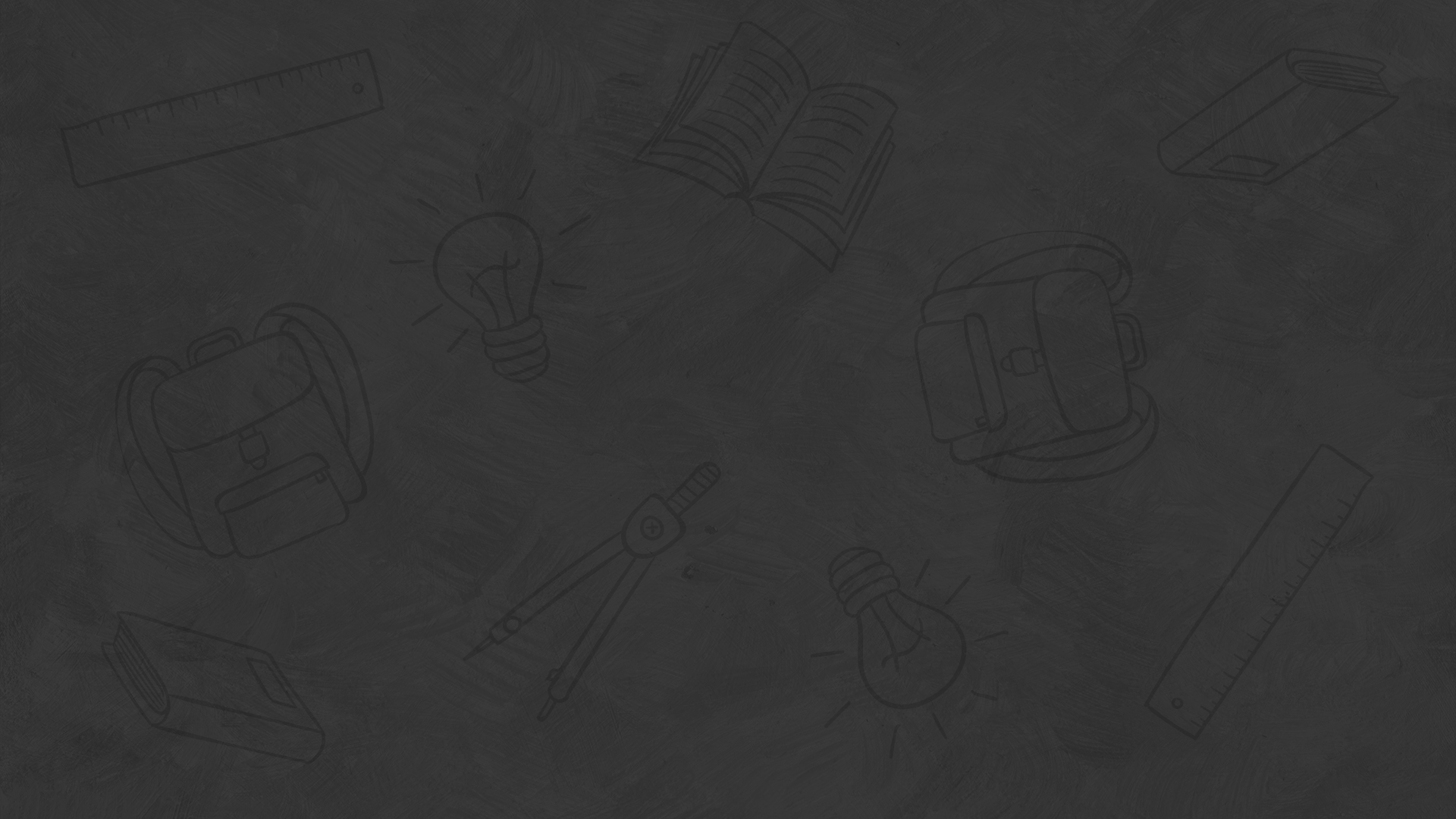 Запомните!
Действие, с помощью которого по произведению и одному из множителей находят другой множитель, называют делением.
Действие деления определяют с помощью действия умножения.
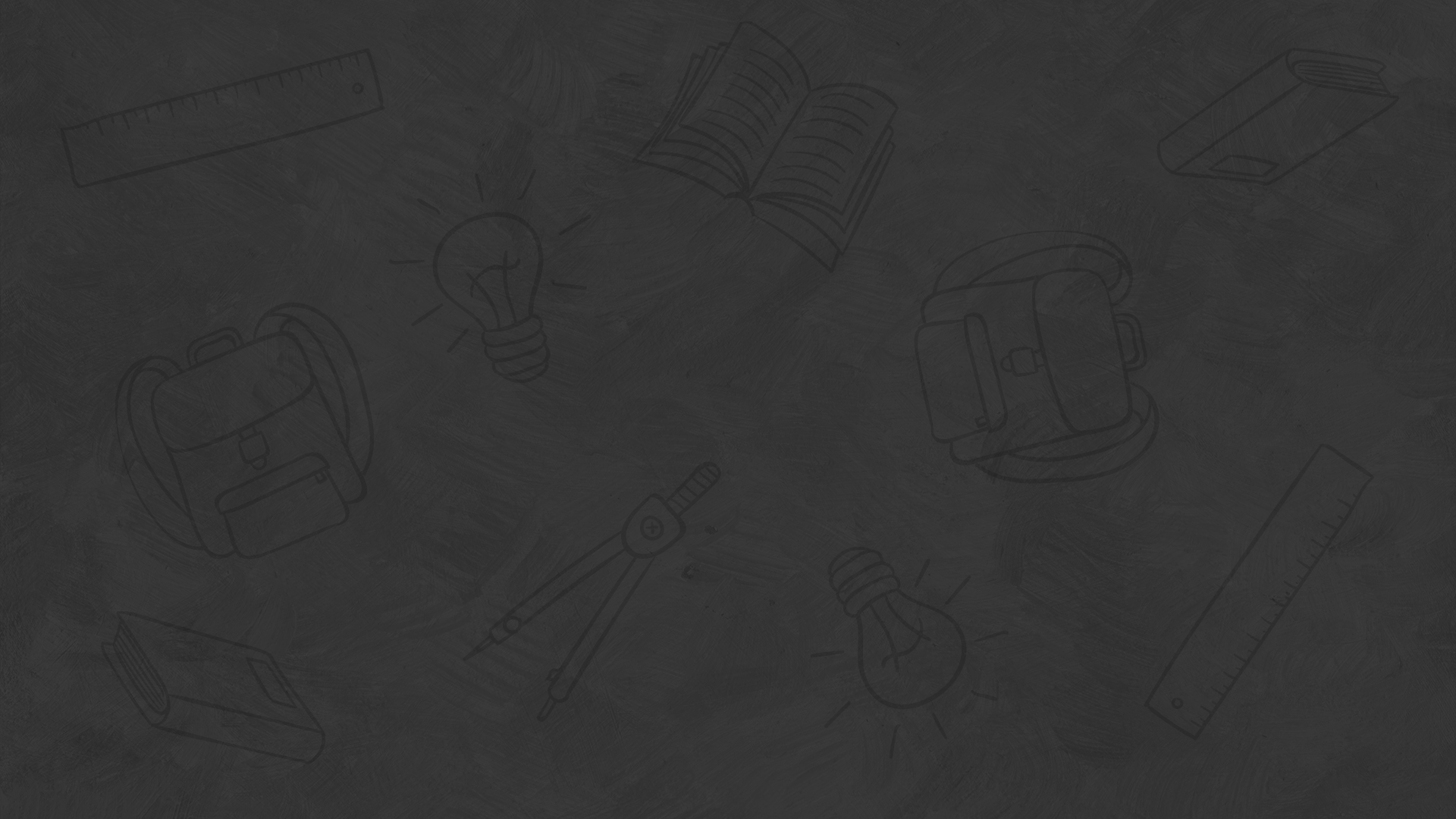 Запомните!
Делитель
Делимое
Частное
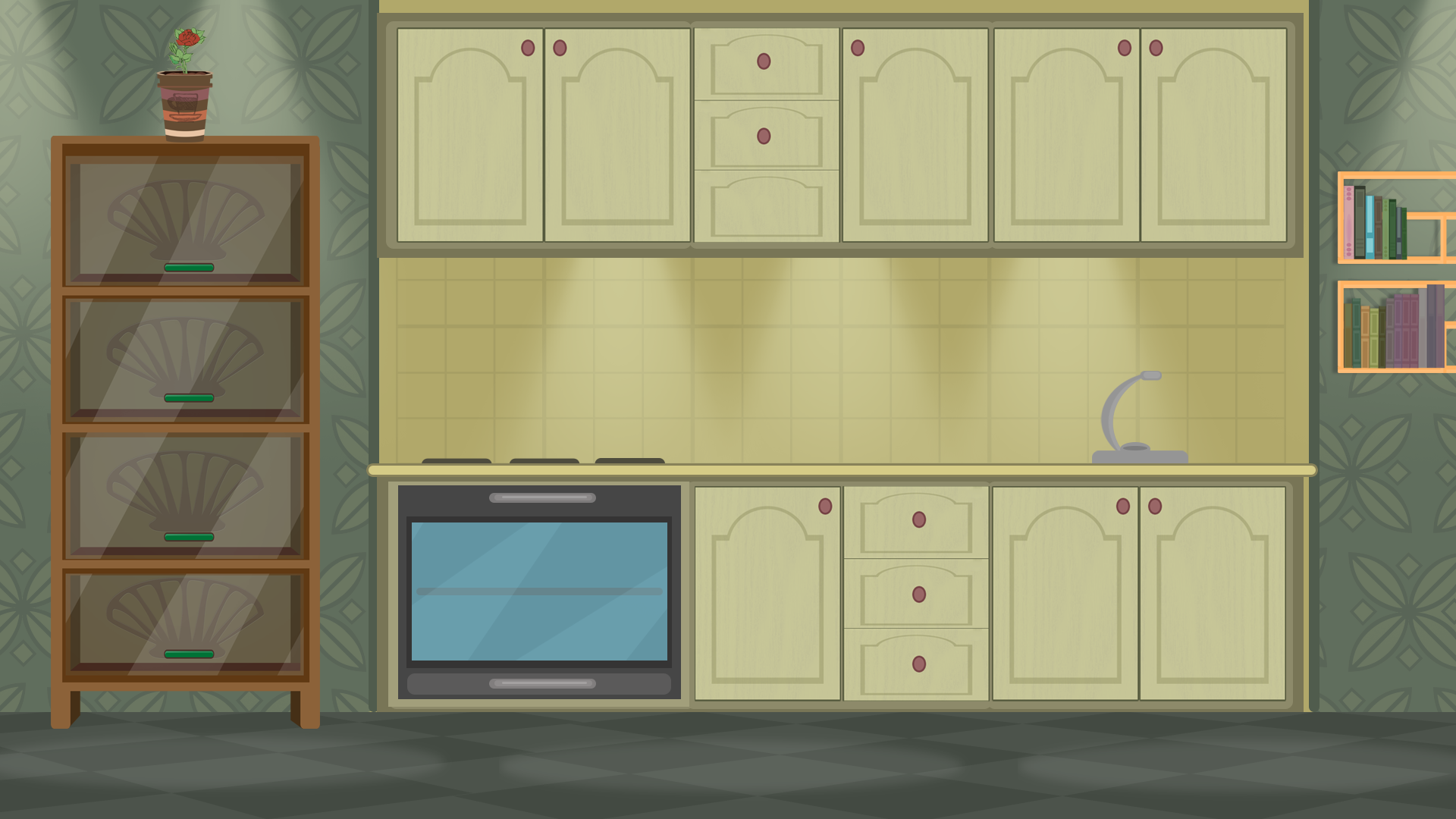 Электроша, а я слышал, что на ноль делить нельзя. 
Это правда?
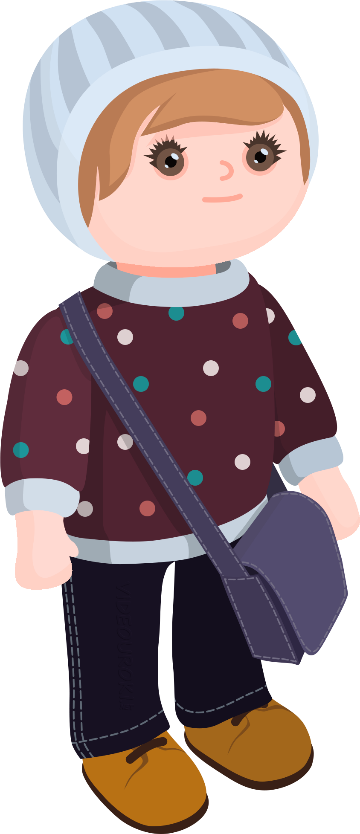 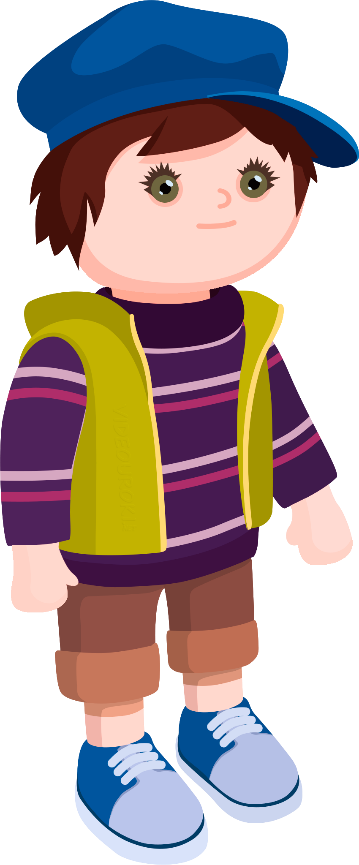 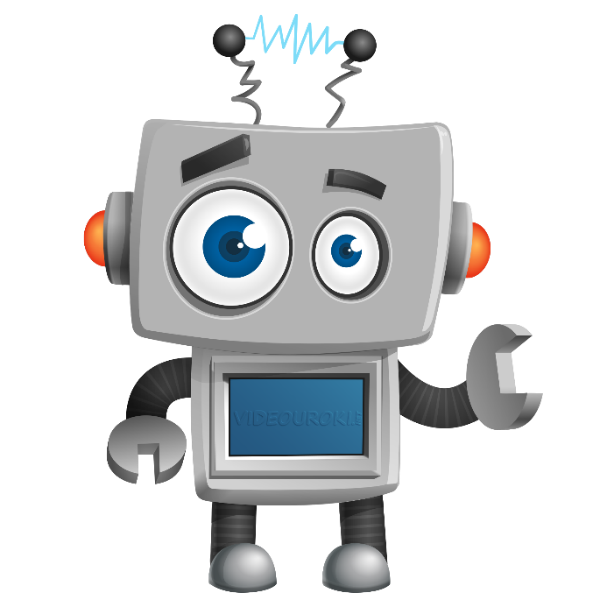 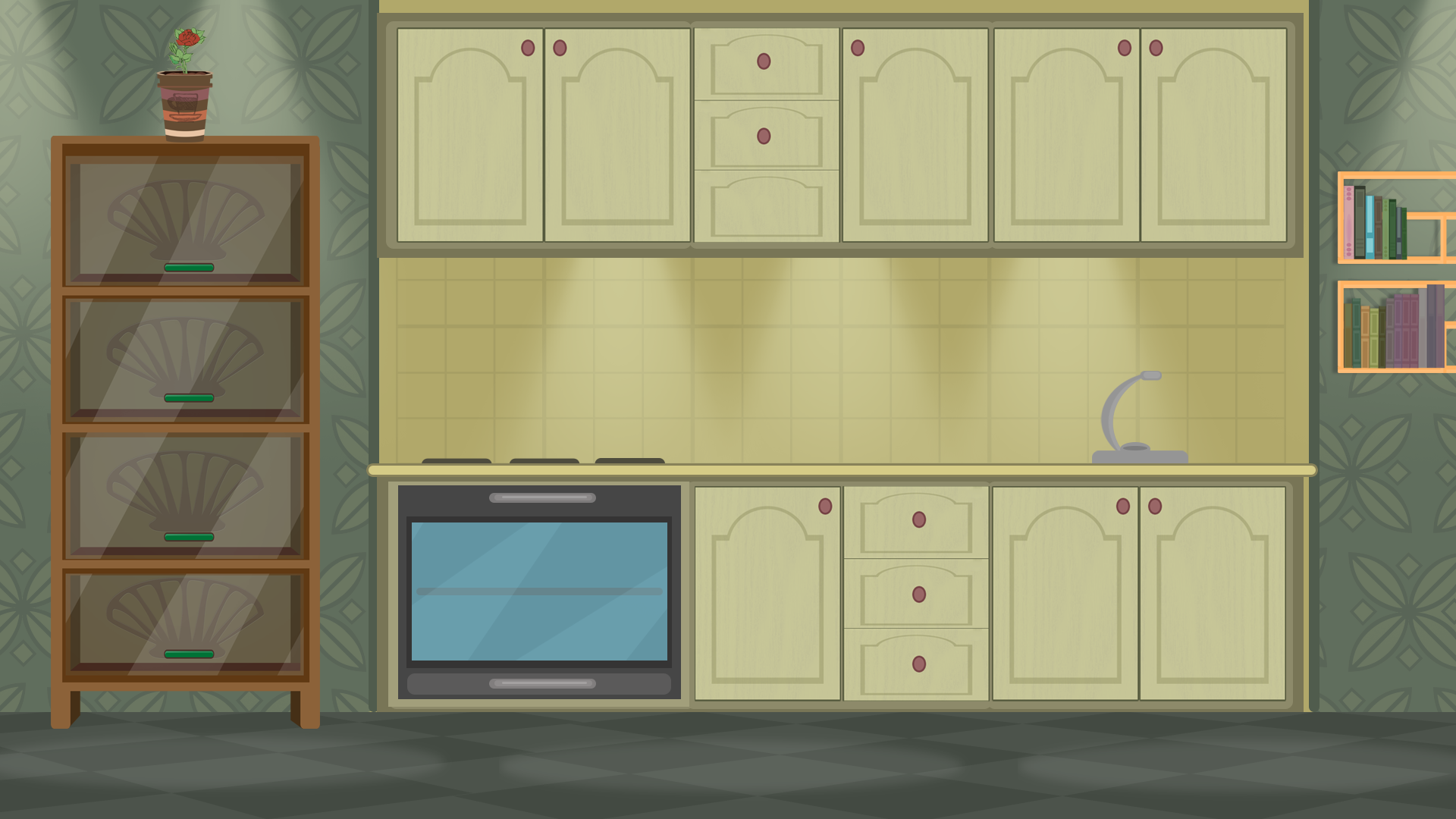 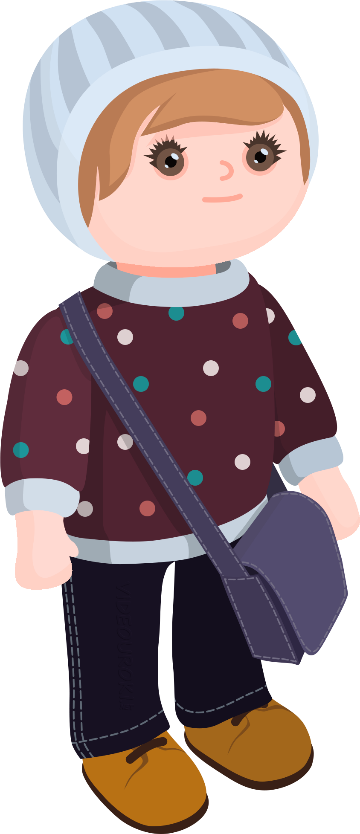 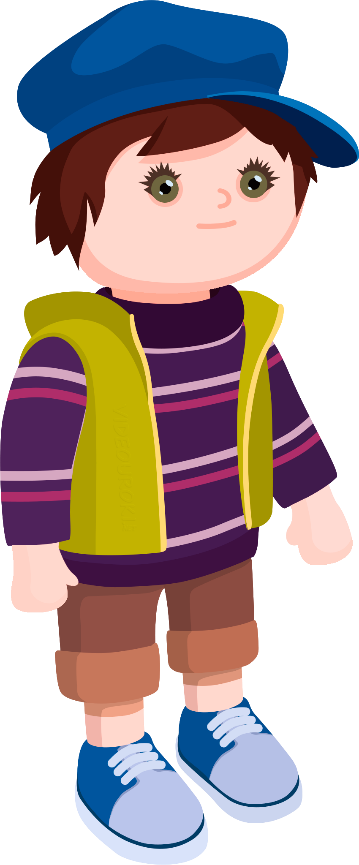 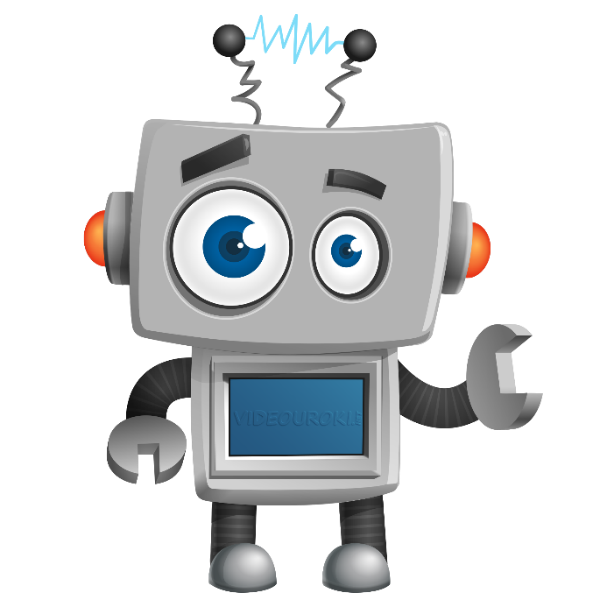 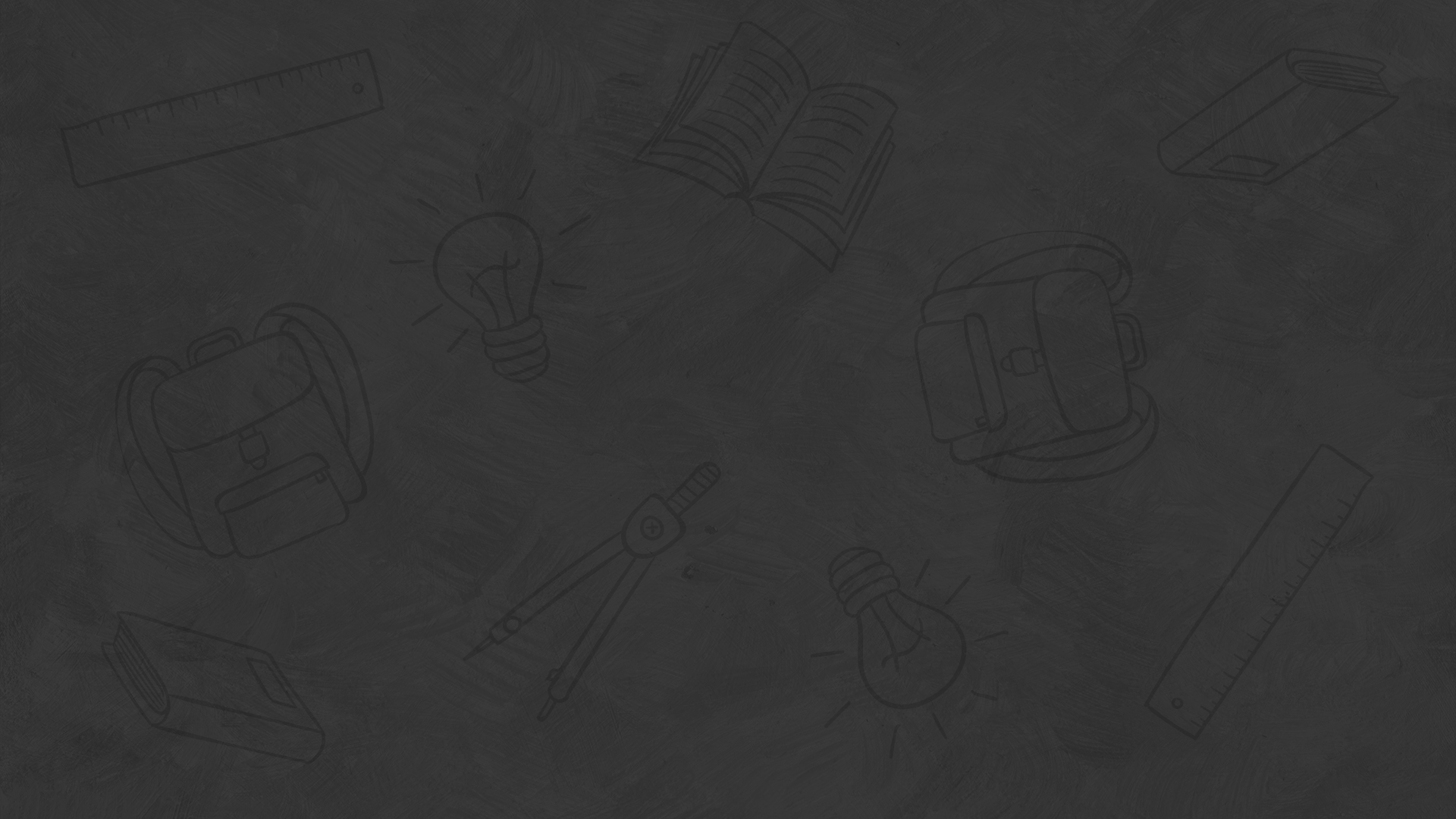 Запомните!
На нуль делить нельзя!
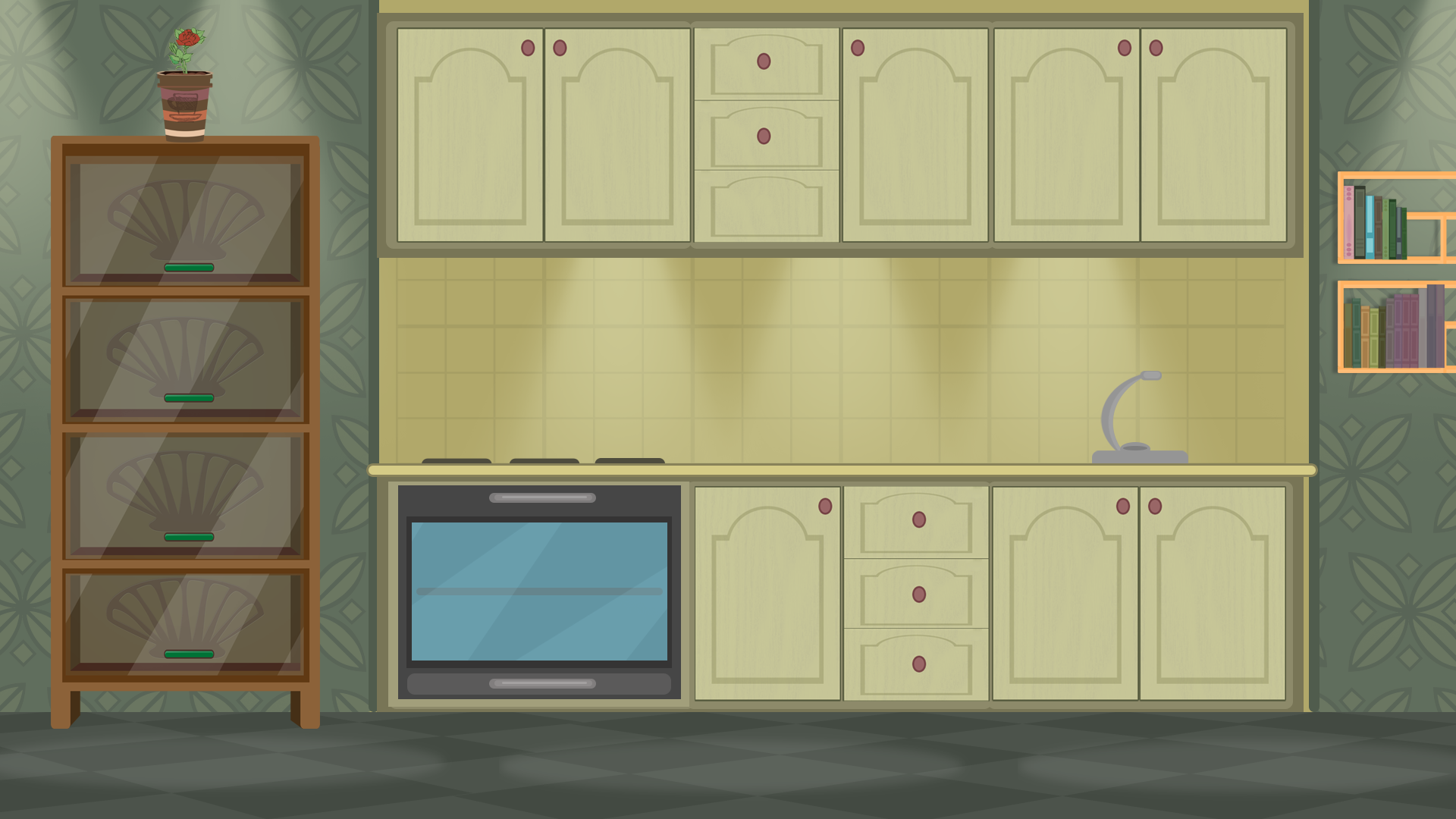 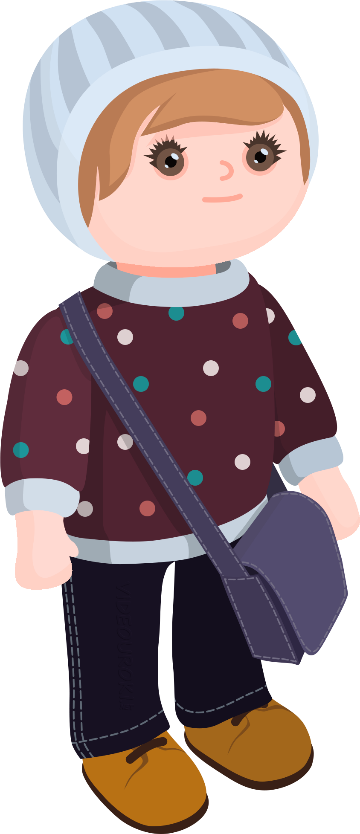 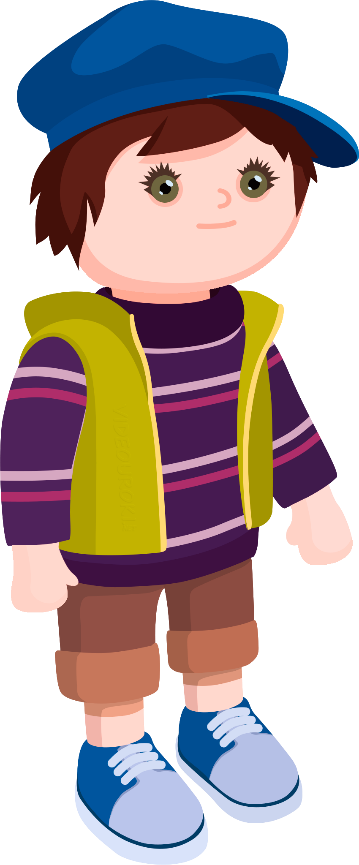 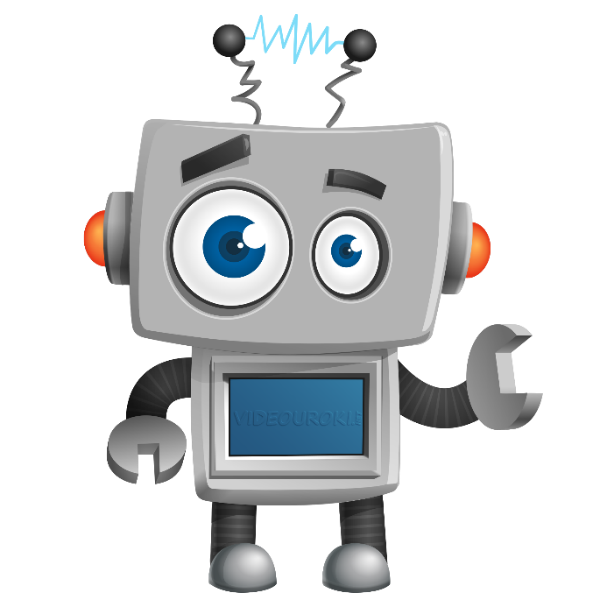 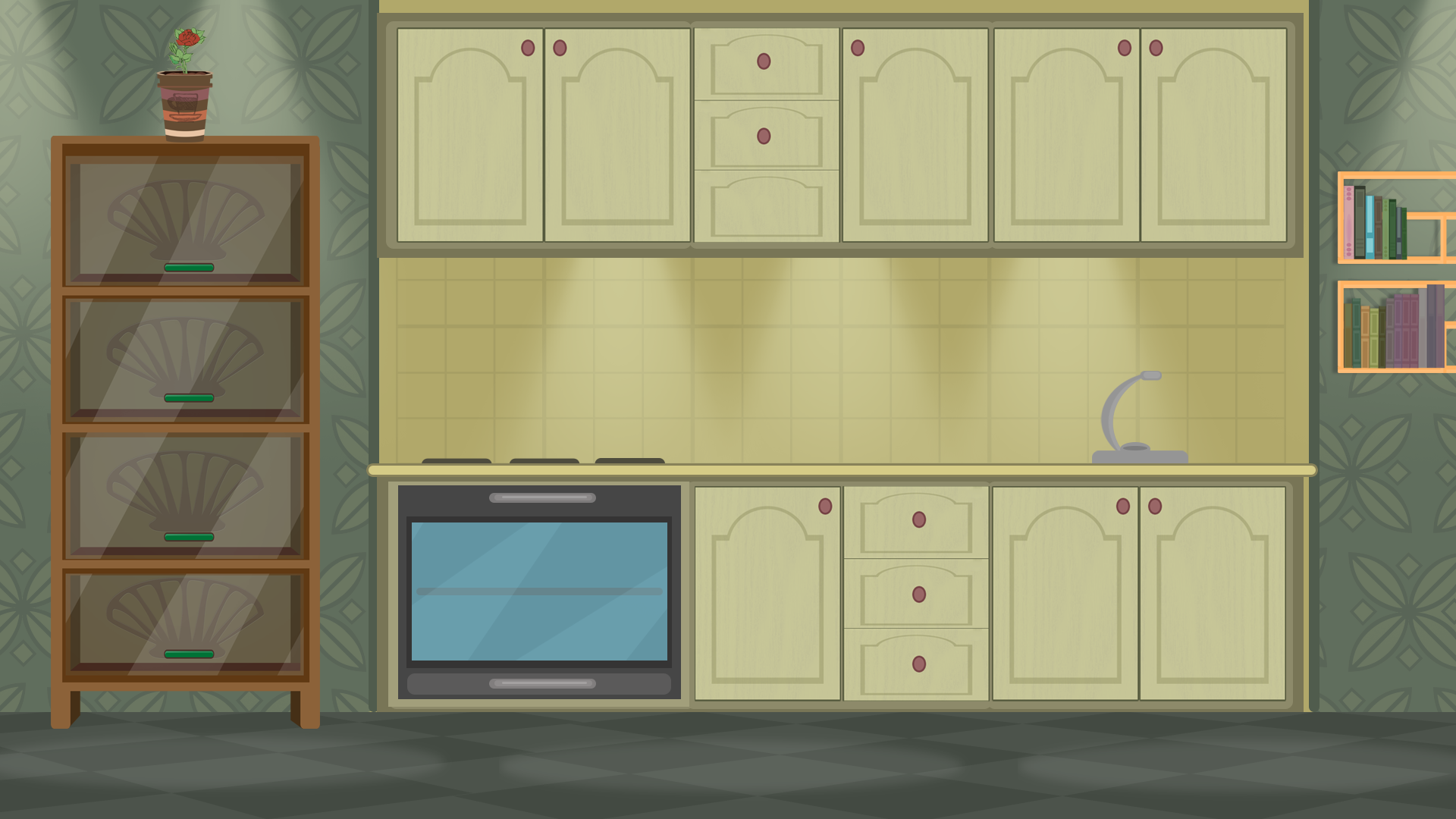 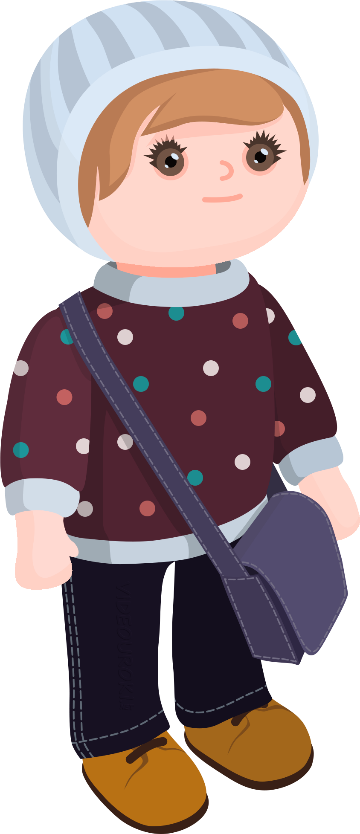 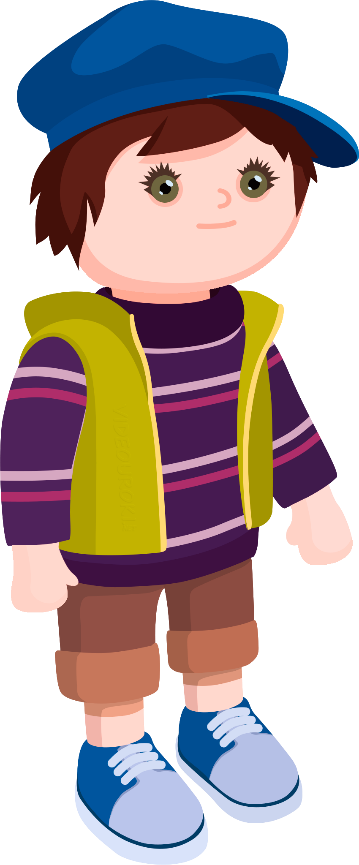 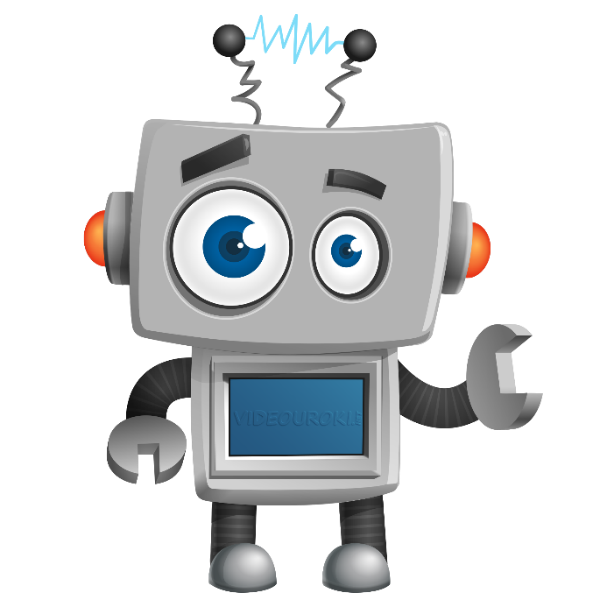 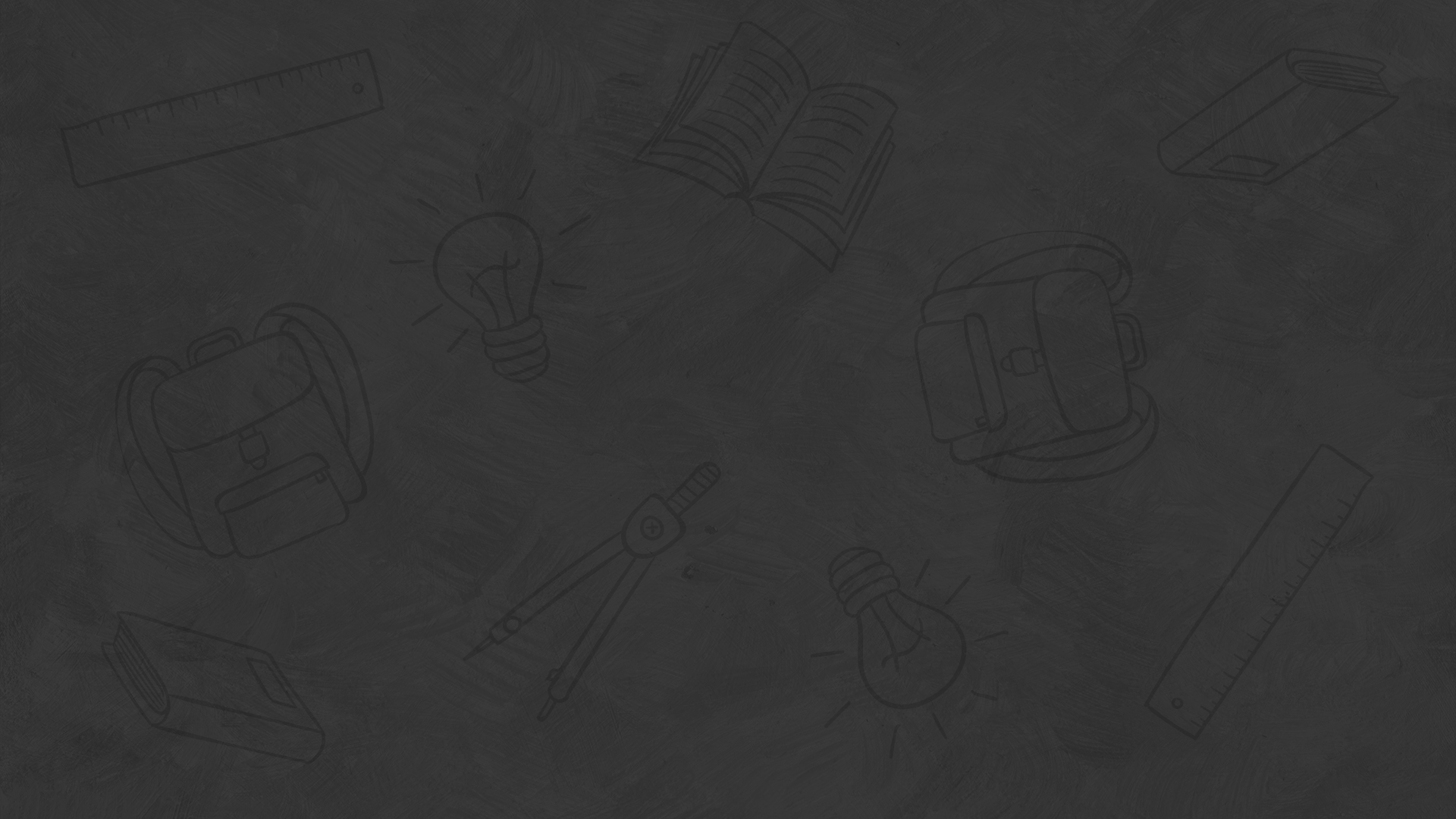 Запомните!
При делении нуля на натуральное число частное равно нулю.
Деление числа на единицу результатом имеет само число.
Деление числа на само себя имеет результатом число один.
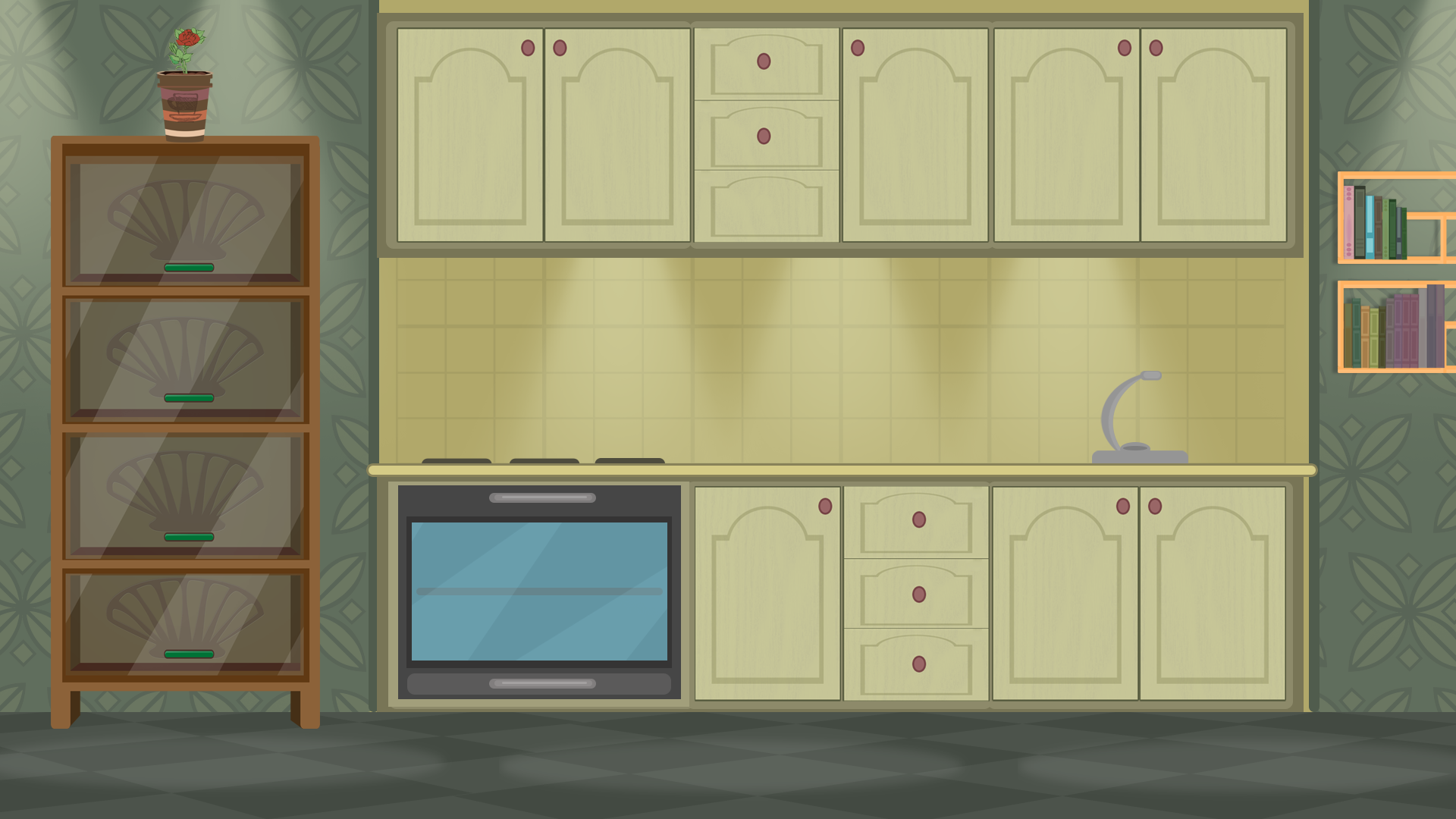 Делитель
Делитель
Частное
Делимое
Частное
Делитель
Делимое
Делимое
Частное
Проверка:
1 способ:
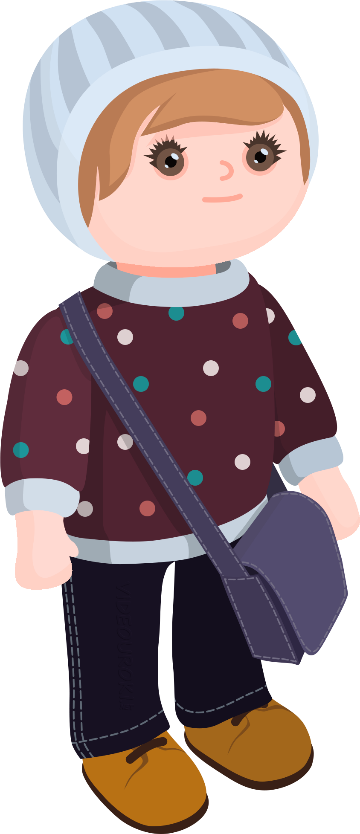 2 способ:
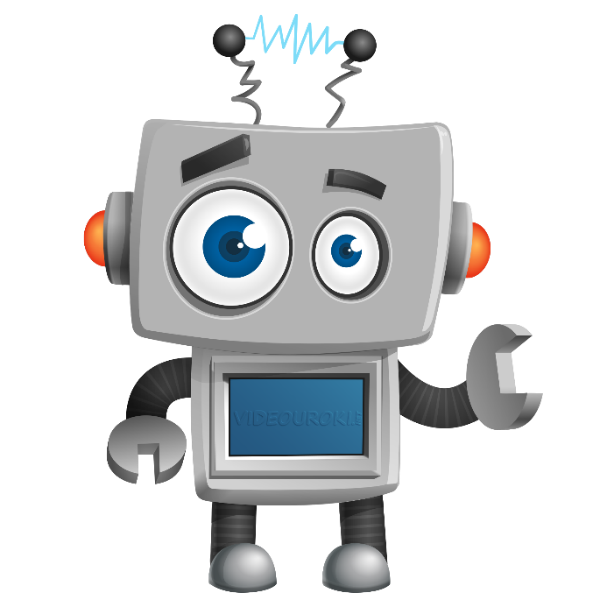 Электроша, а как проверить, правильно ли выполнено деление?
Вообще, для того чтобы убедиться в правильности выполнения деления, существует два способа.
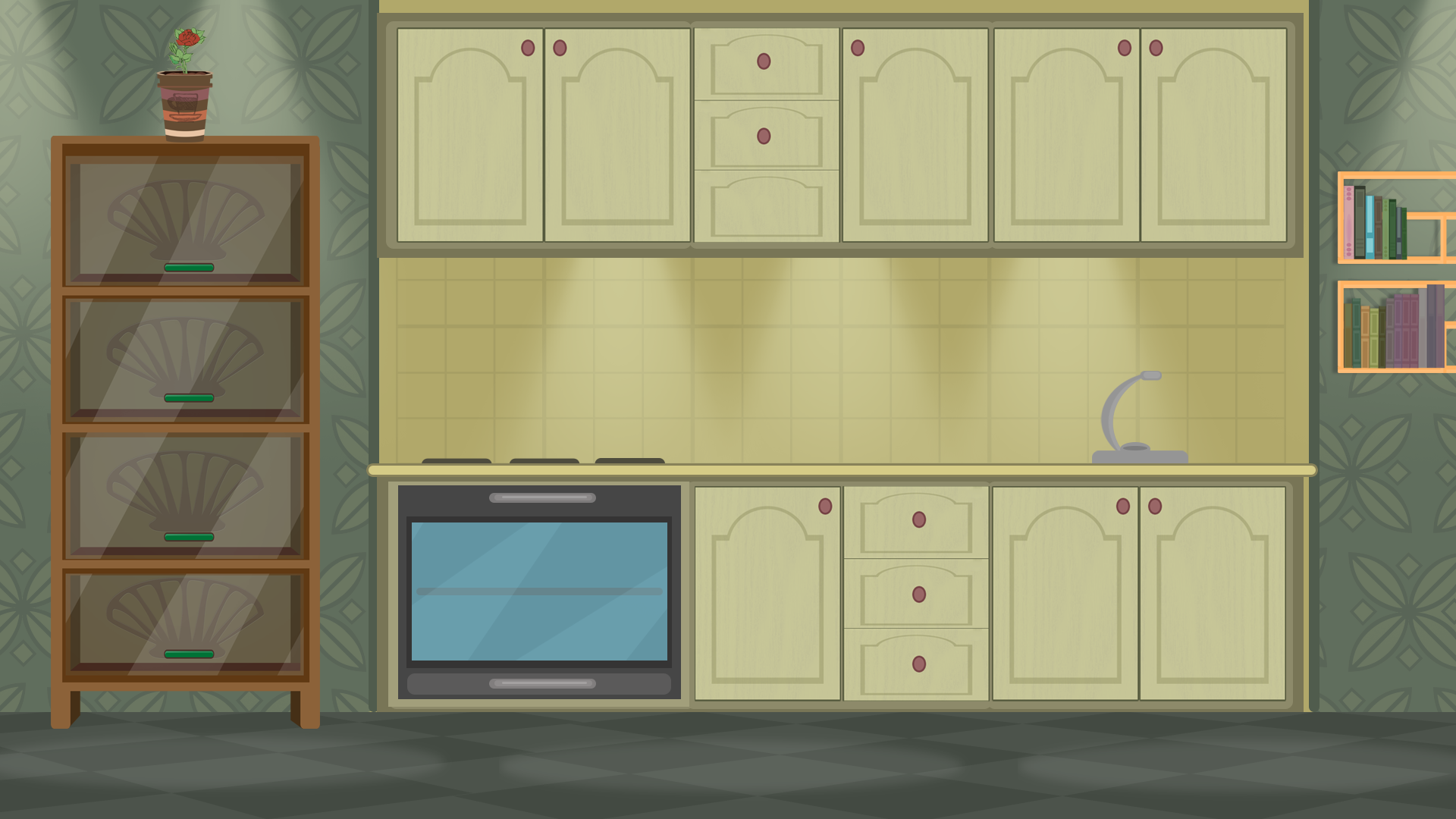 Ого! 
Какие большие числа! 
Тут нам без калькулятора не обойтись.
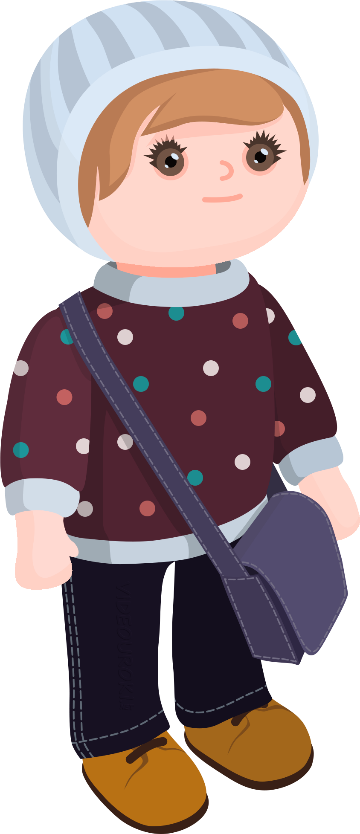 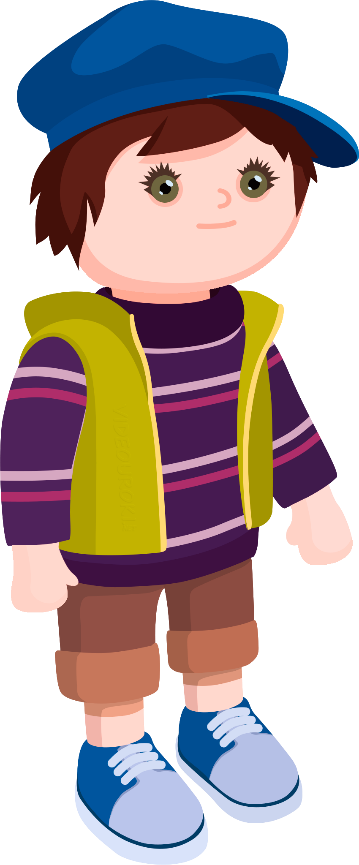 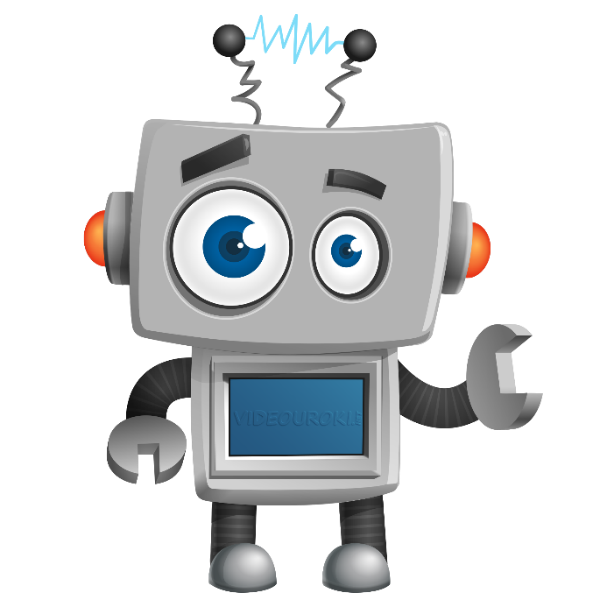 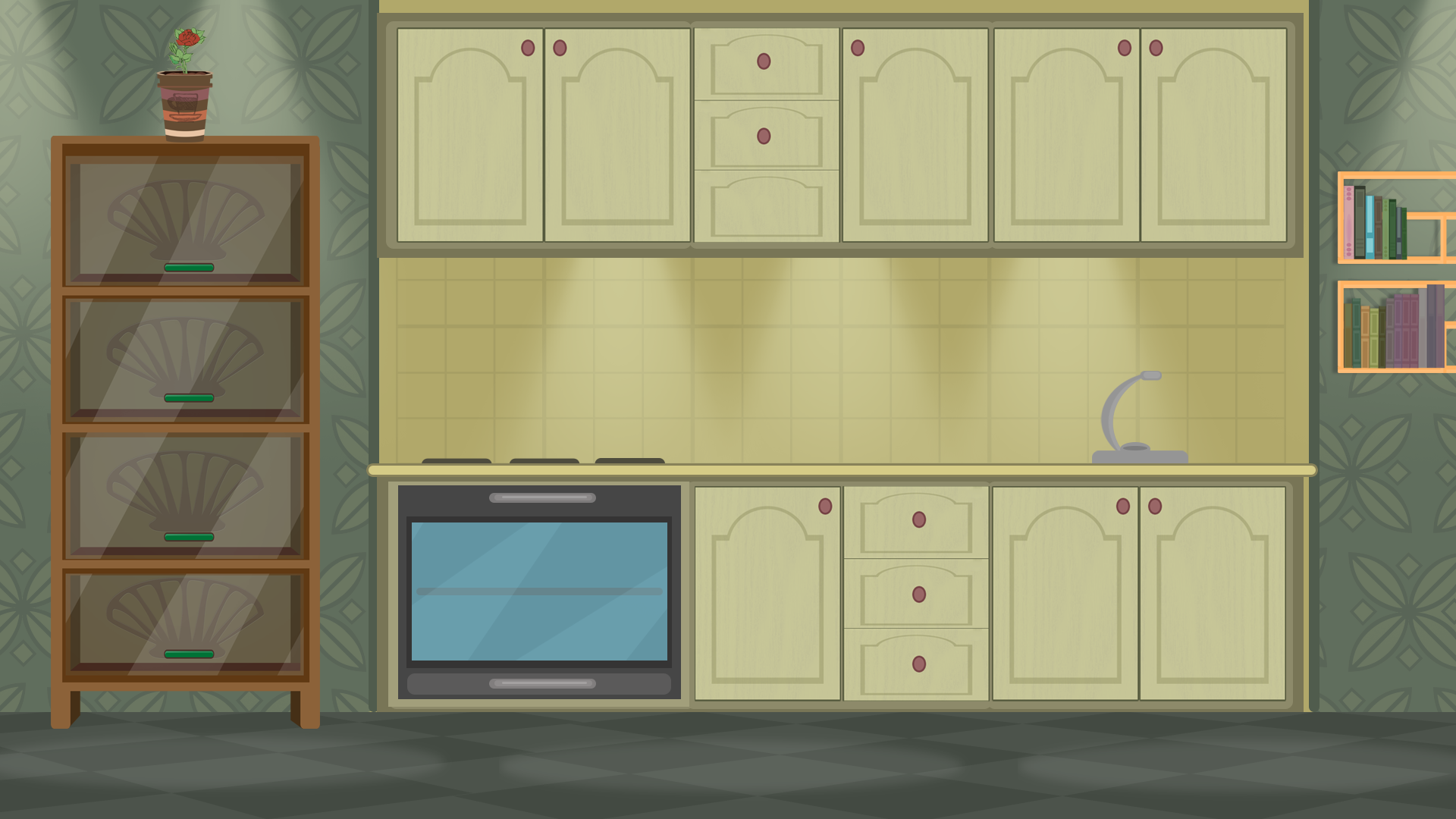 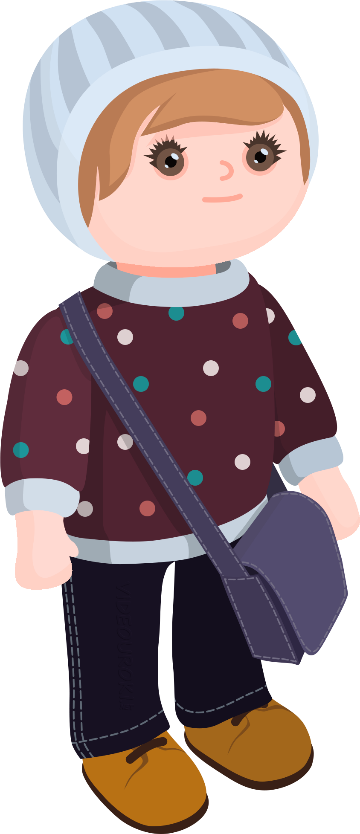 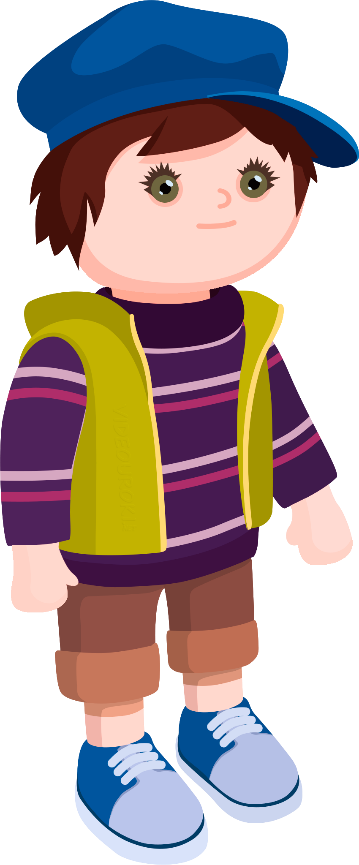 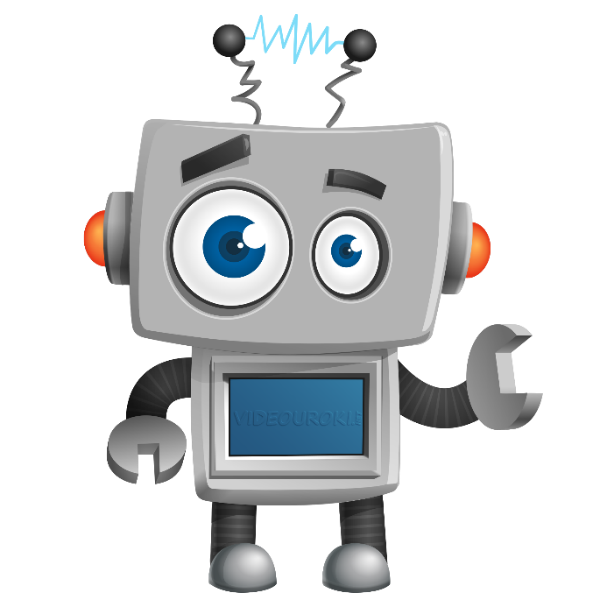 Вы уже умеете делить уголком многозначное число на двузначное. 
Точно также выполняют и деление любых многозначных чисел. 
Такой способ поможет быстро и без ошибок выполнить вычисление.
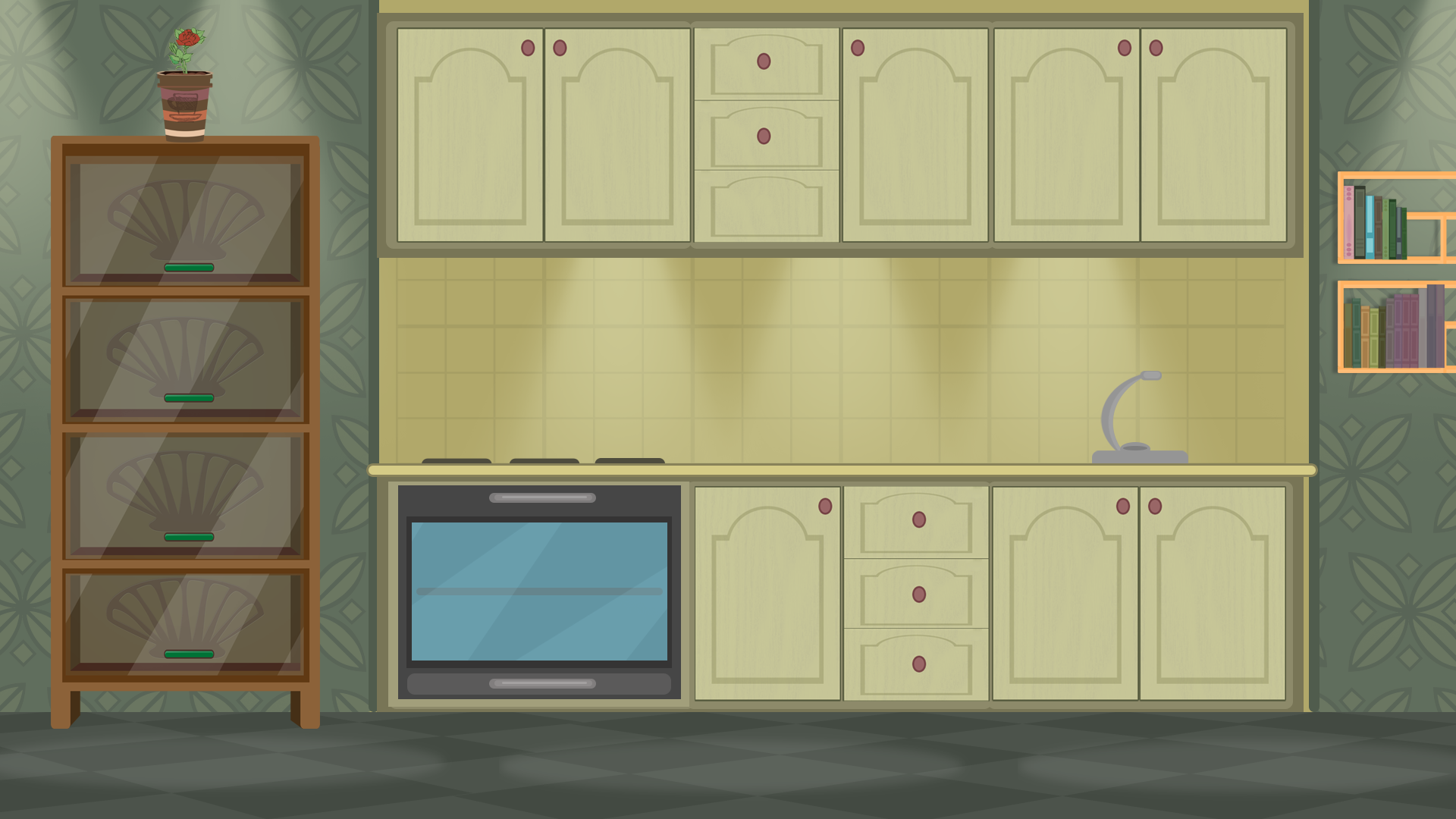 Под горизонтальной чертой будем писать частное или результат деления.
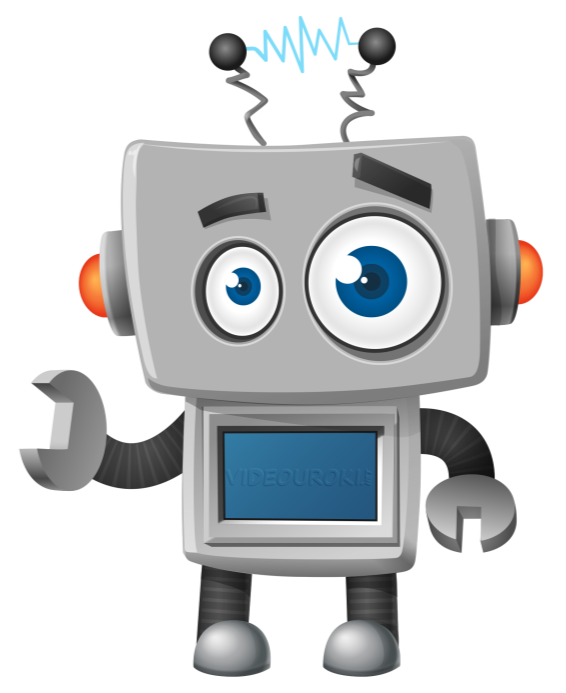 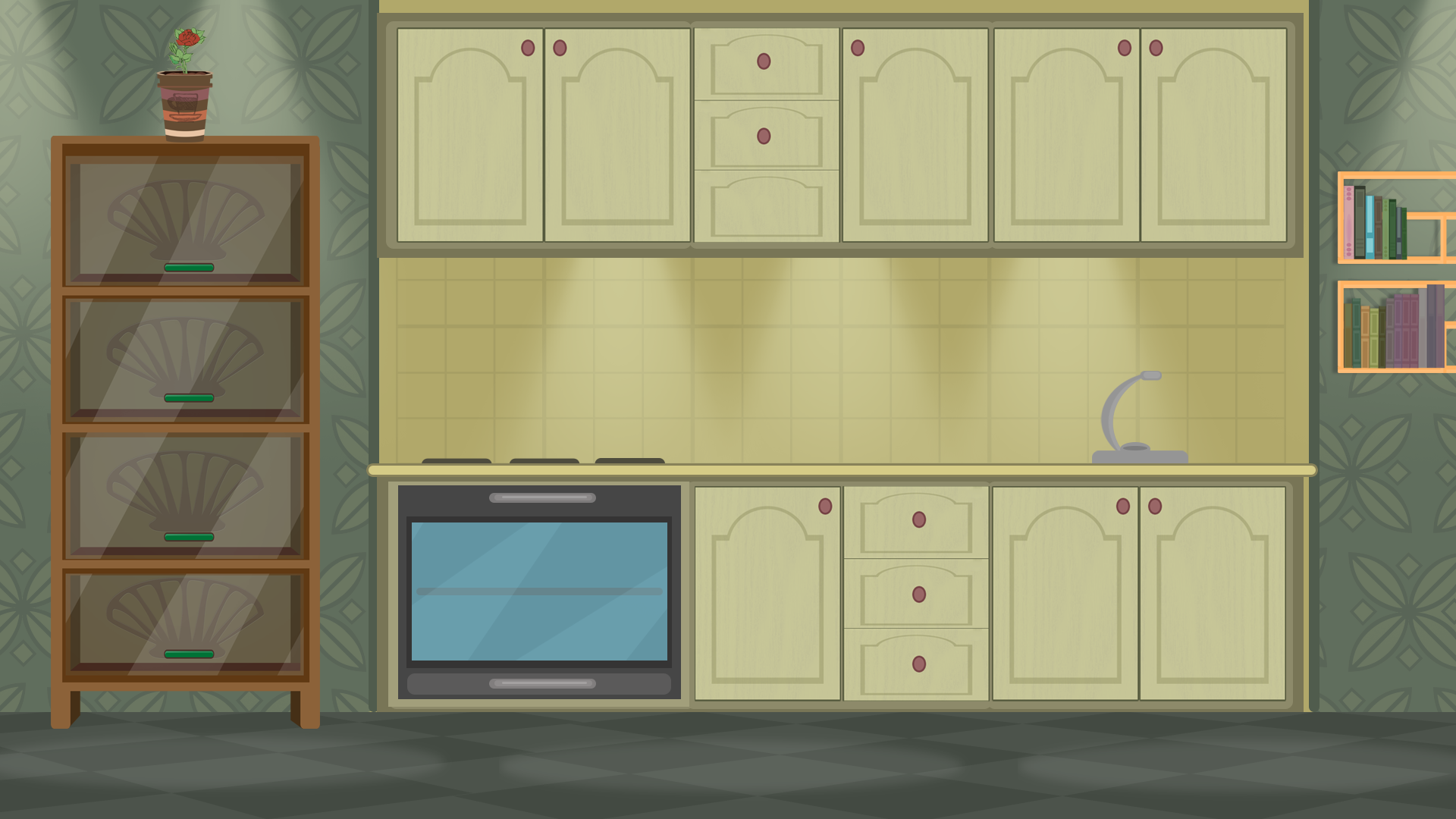 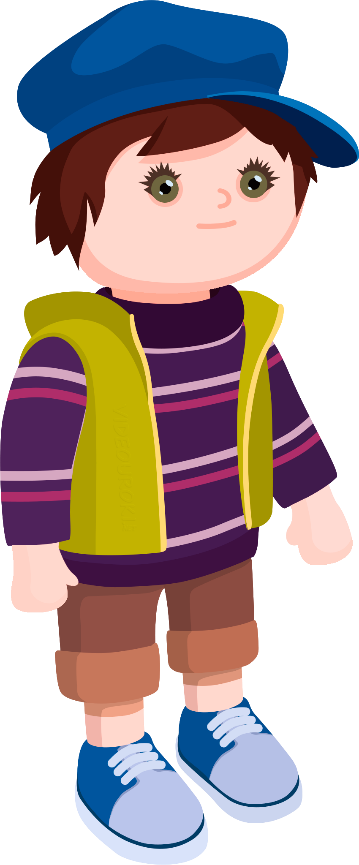 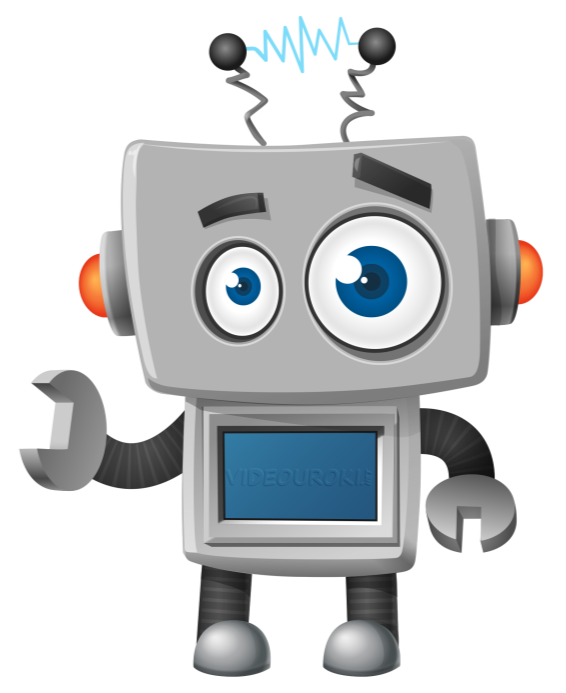 Электроша, а почему мы берём именно первые четыре цифры делимого?
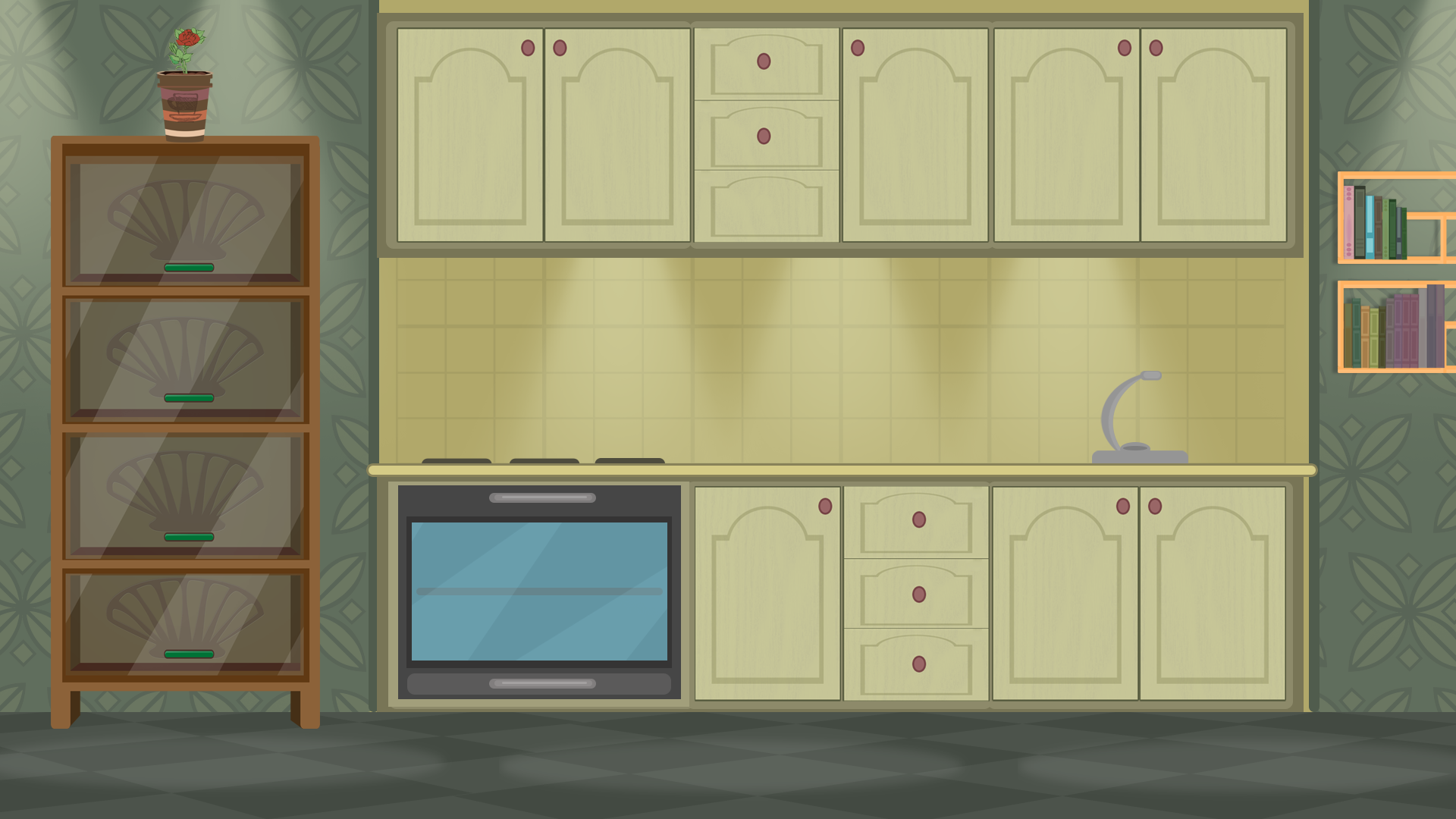 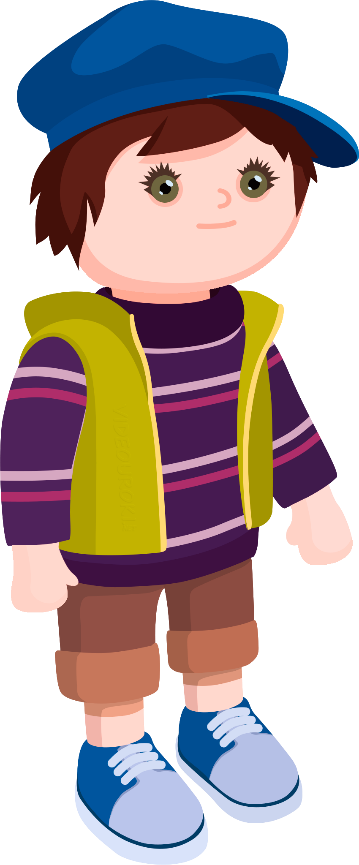 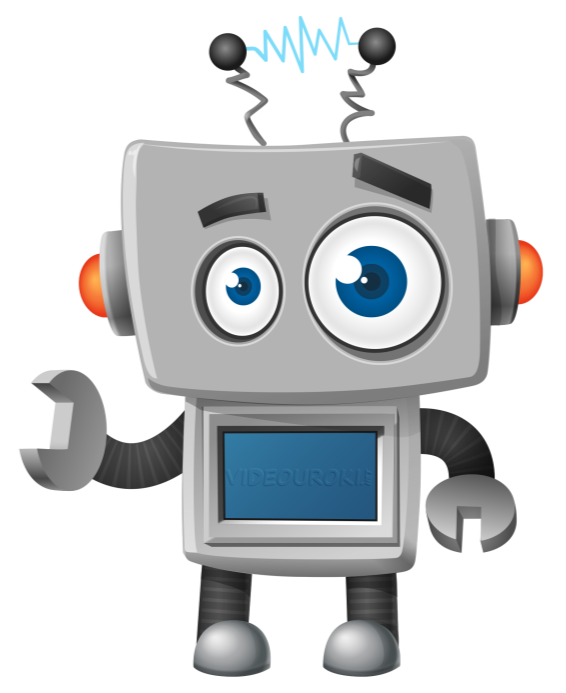 Электроша, а почему мы берём именно первые четыре цифры делимого?
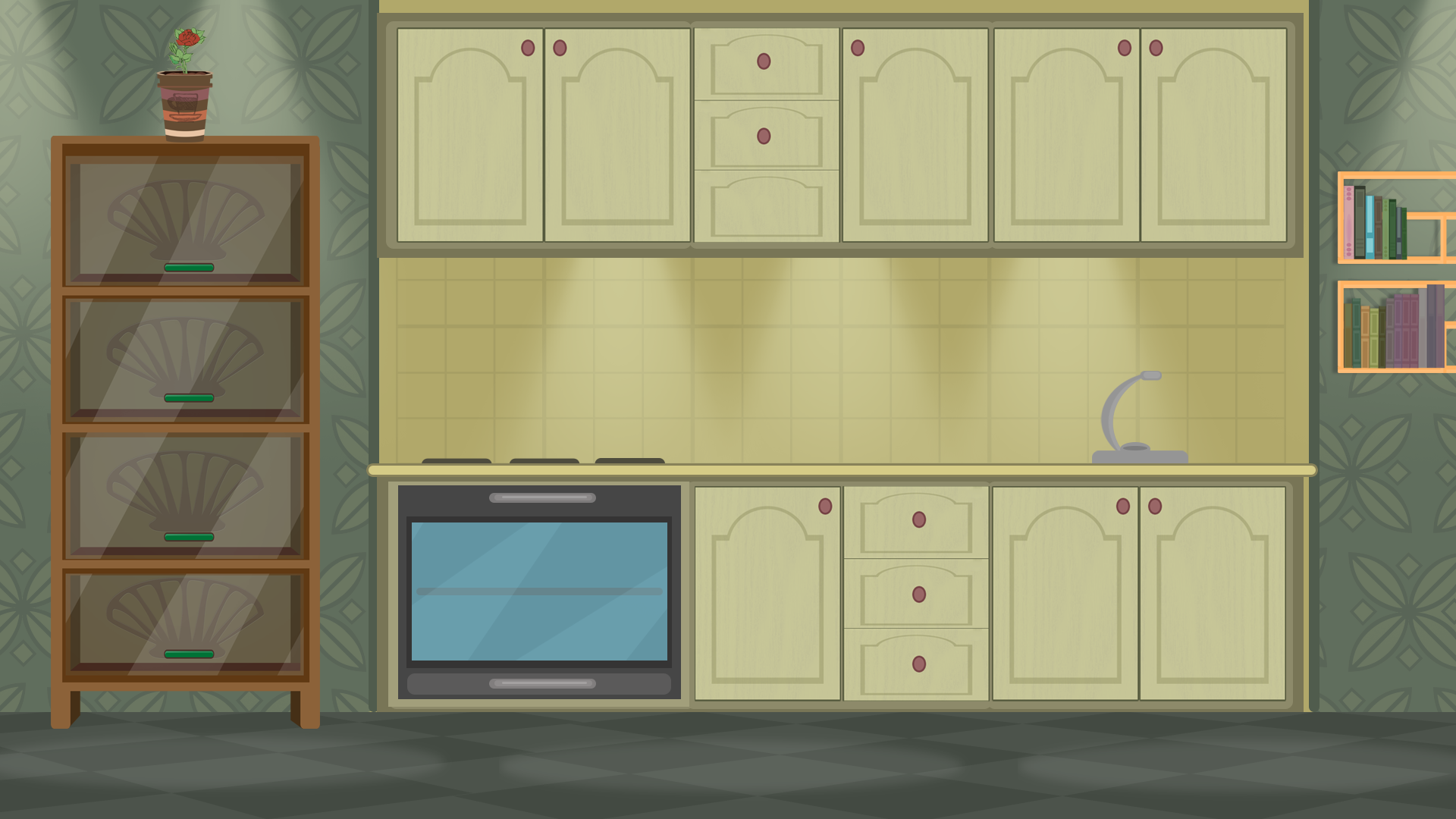 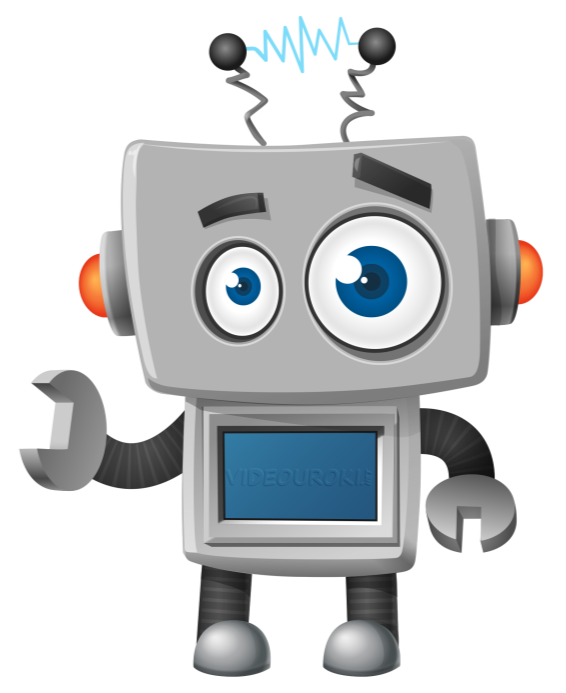 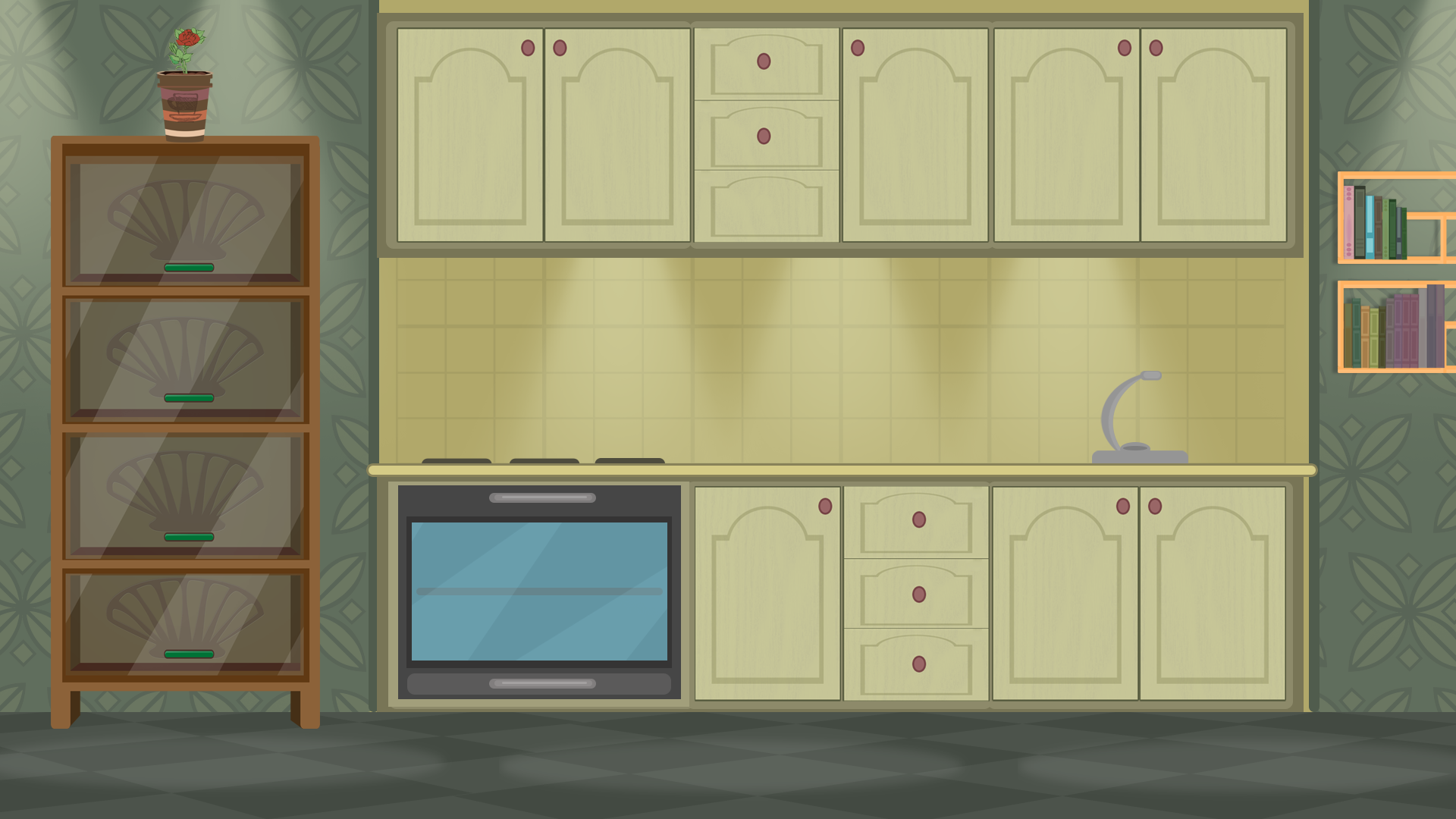 Решите уравнения.
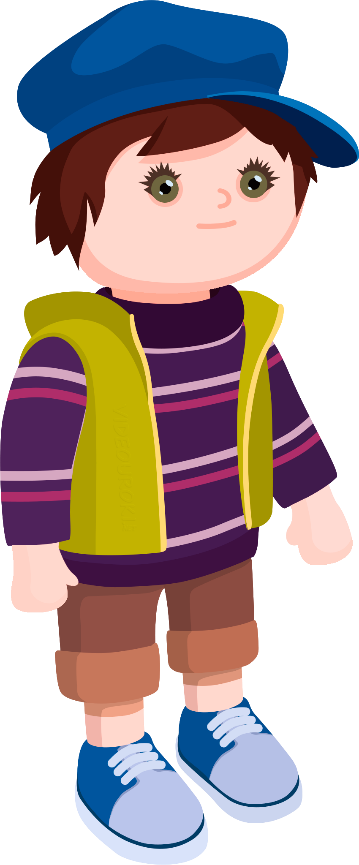 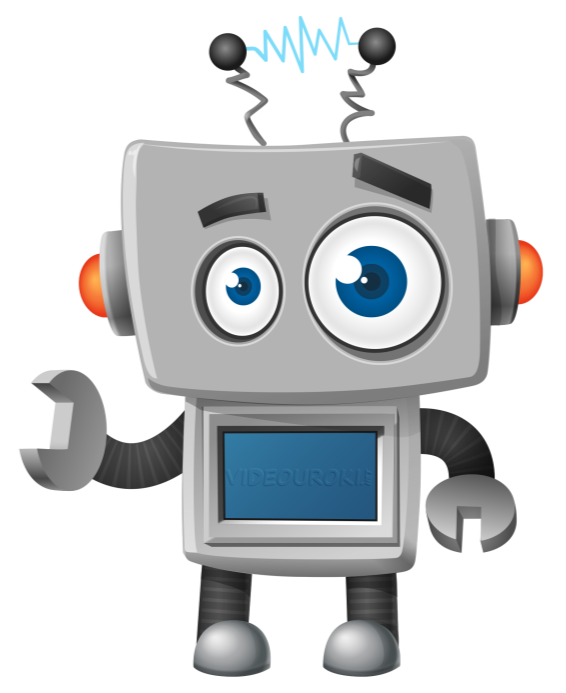 Для того чтобы найти корень этого уравнения, нужно вспомнить правило нахождения неизвестного множителя: 
чтобы найти неизвестный множитель, надо произведение разделить на известный множитель.
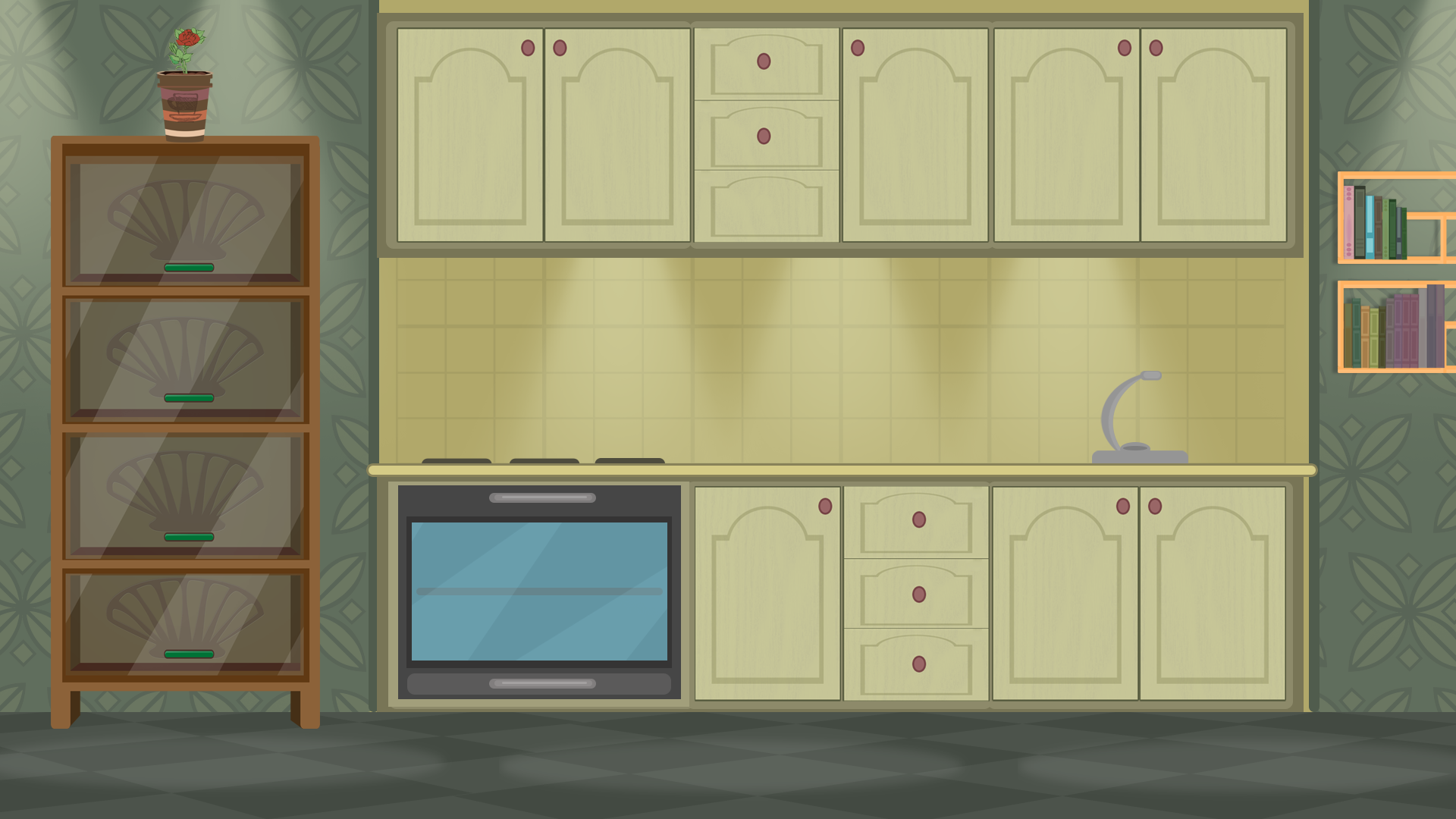 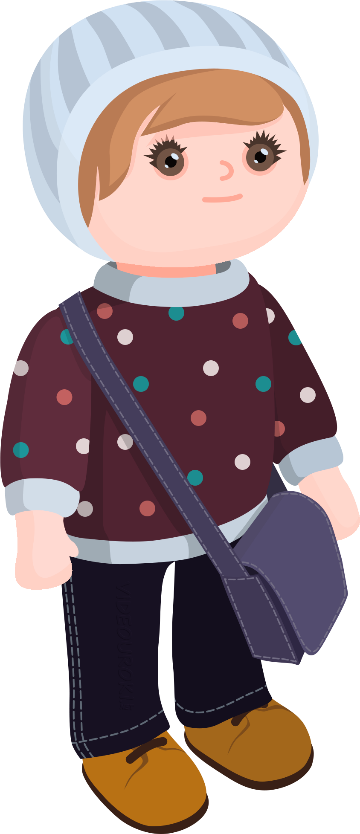 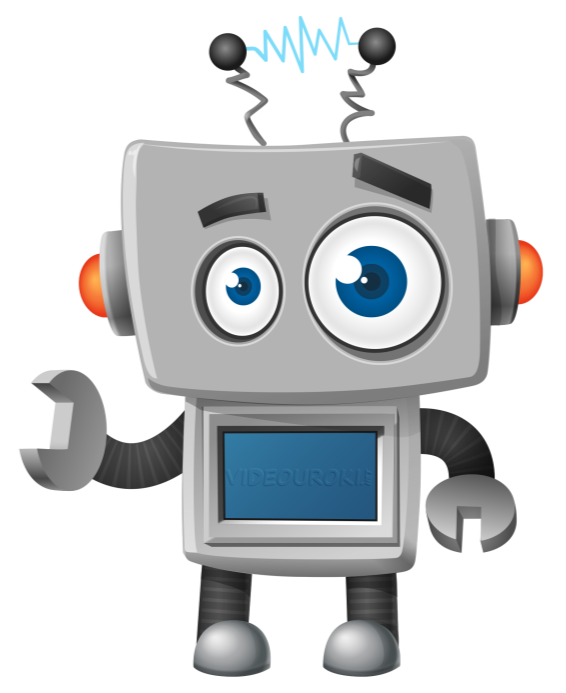 Воспользуемся правилом нахождения неизвестного делимого: 
чтобы найти неизвестное делимое, надо делитель умножить на частное.
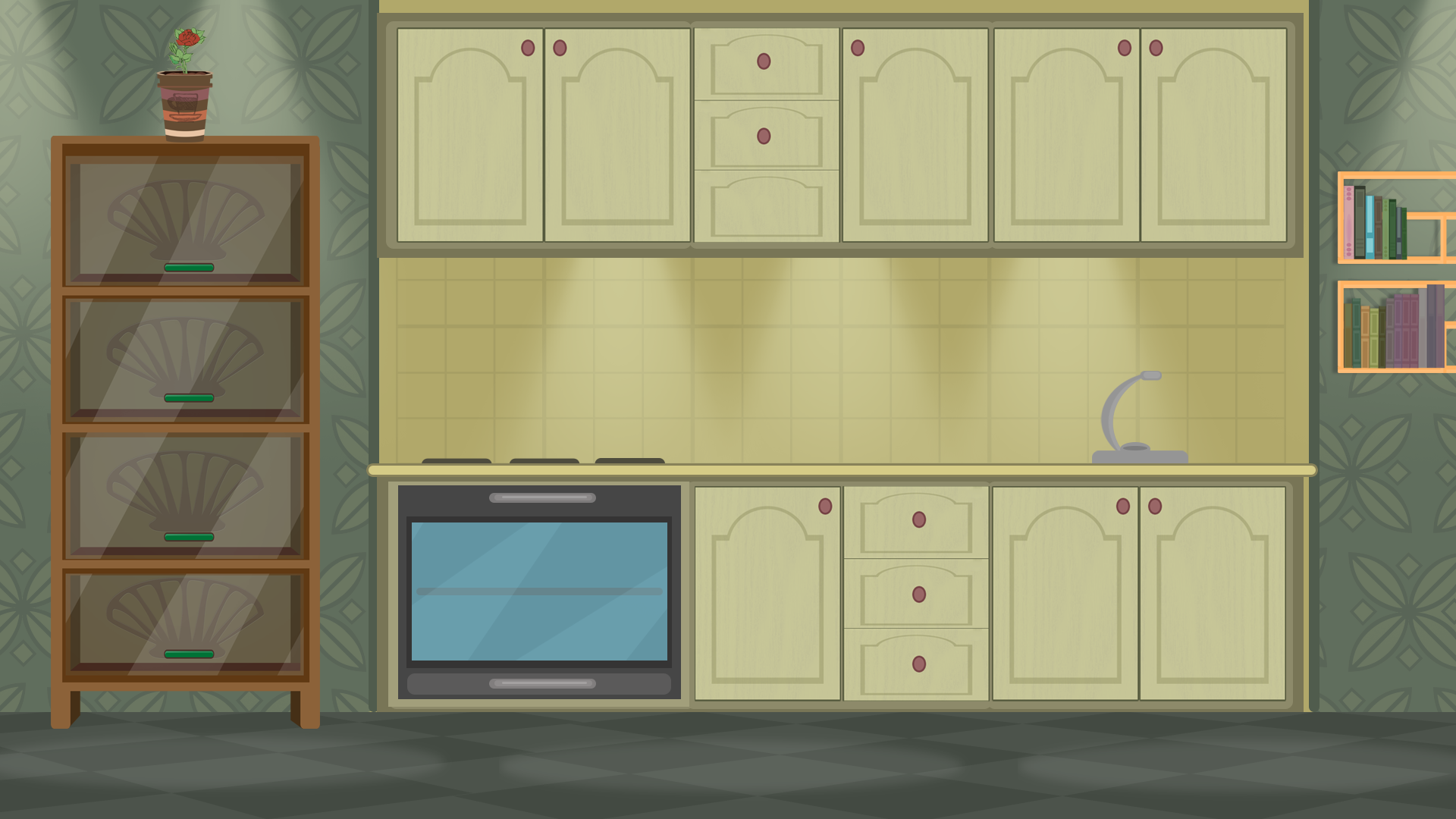 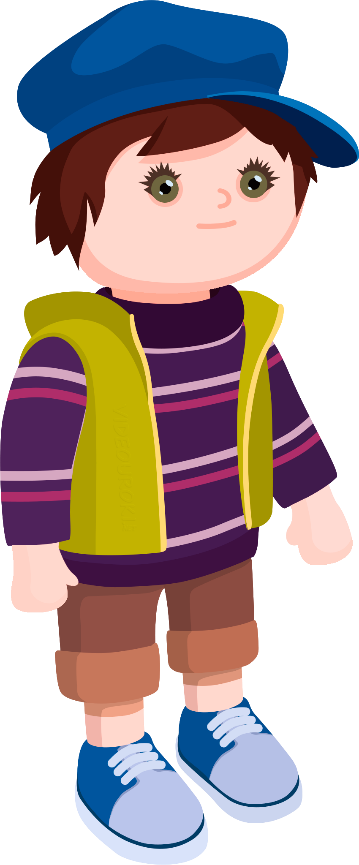 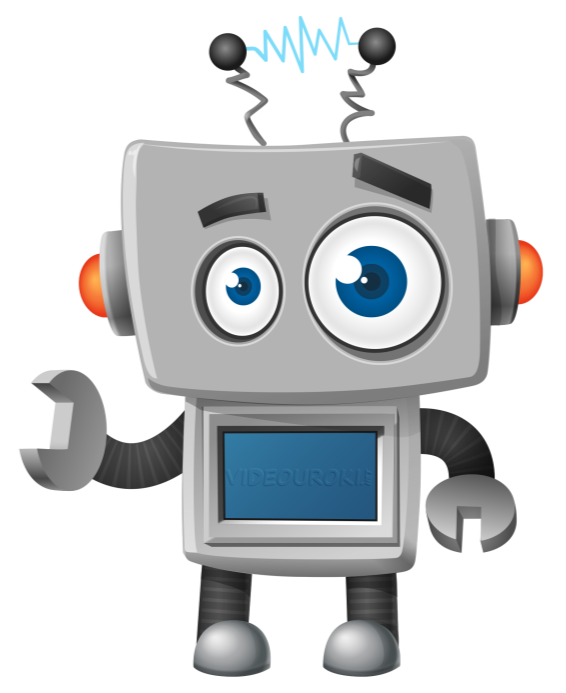 Воспользуемся правилом нахождения неизвестного делителя: 
чтобы найти неизвестный делитель, надо делимое разделить на частное.
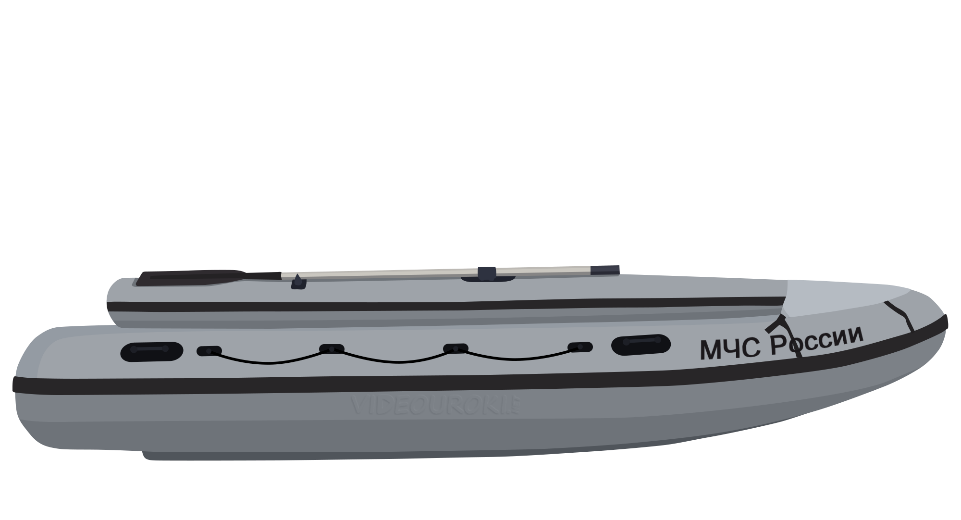 Задание № 1
Решение:
Задание № 2
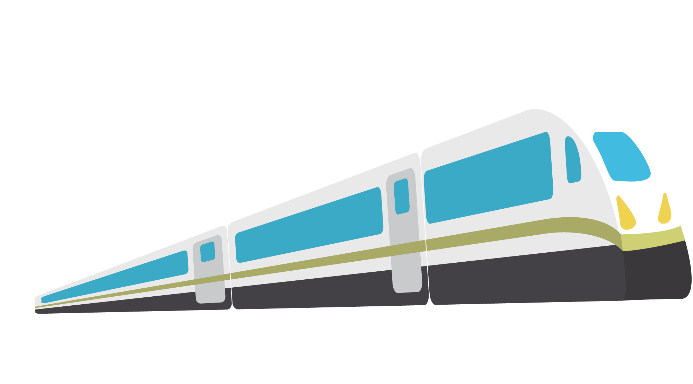 Решение:
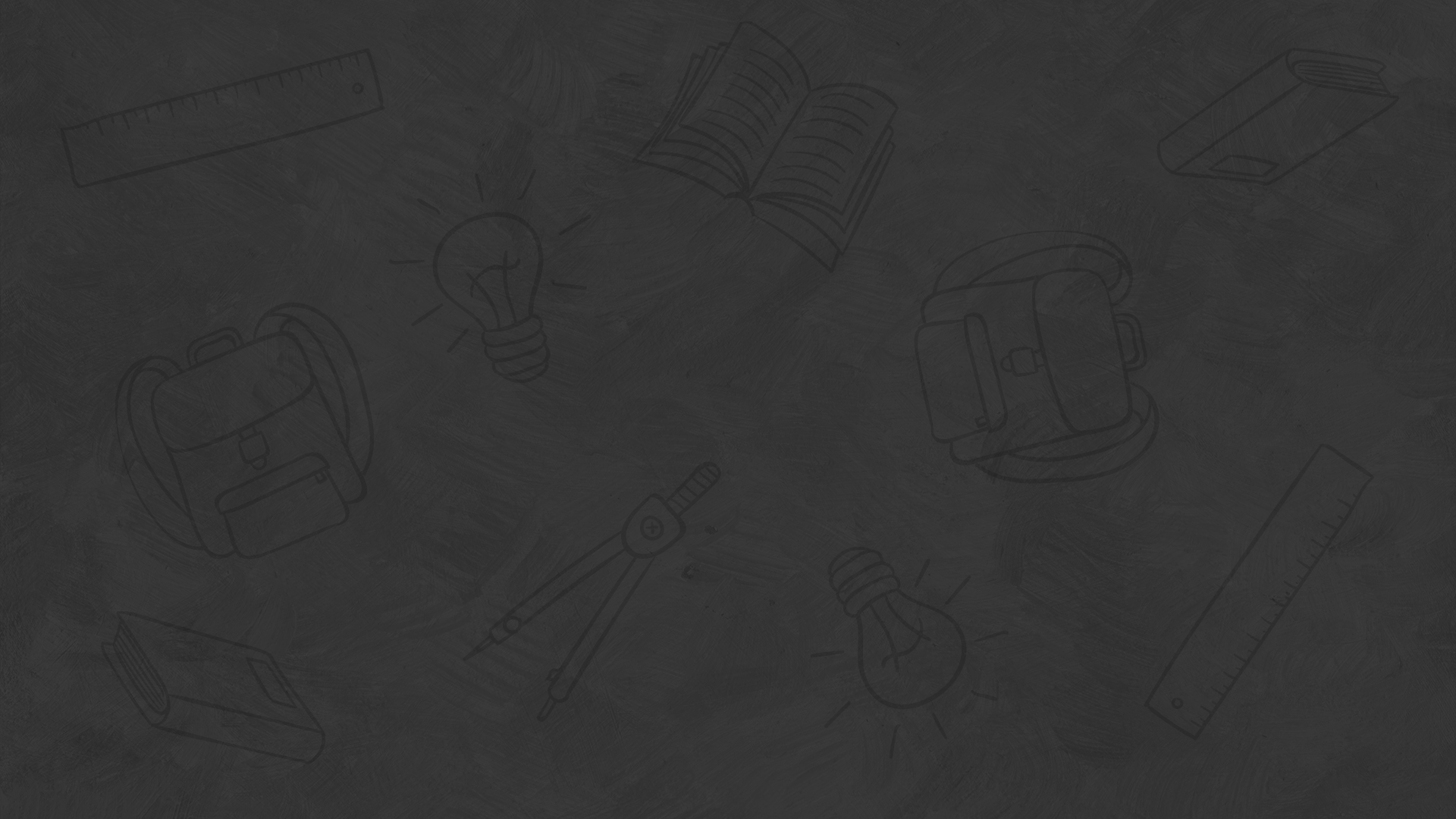 Итоги урока
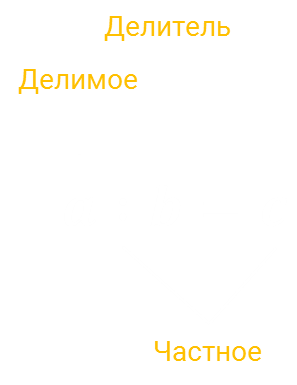 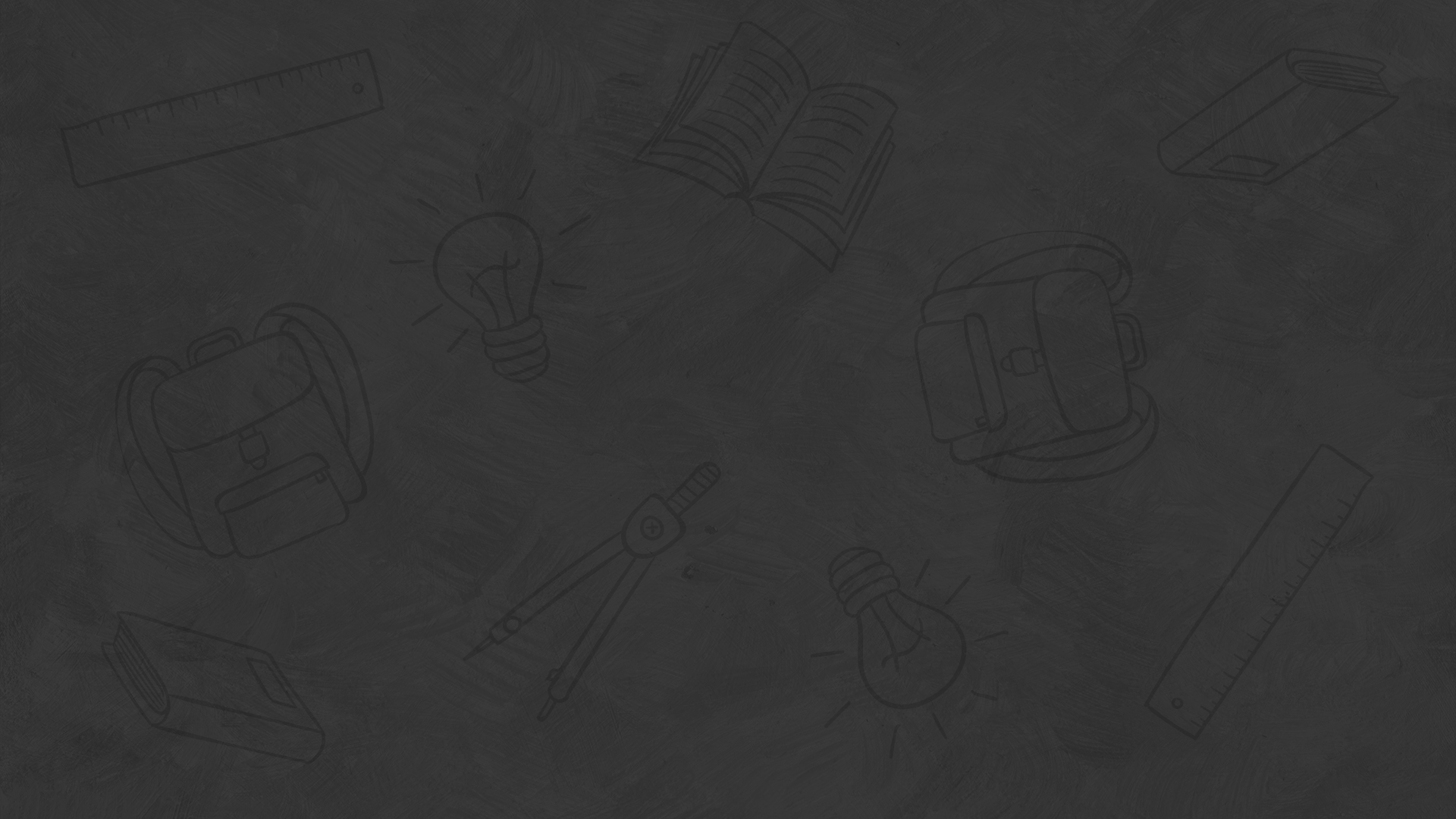 Итоги урока
На нуль делить нельзя!
При делении нуля на натуральное число частное равно нулю.
Деление числа на единицу результатом имеет само число.
Деление числа на само себя имеет результатом число один.
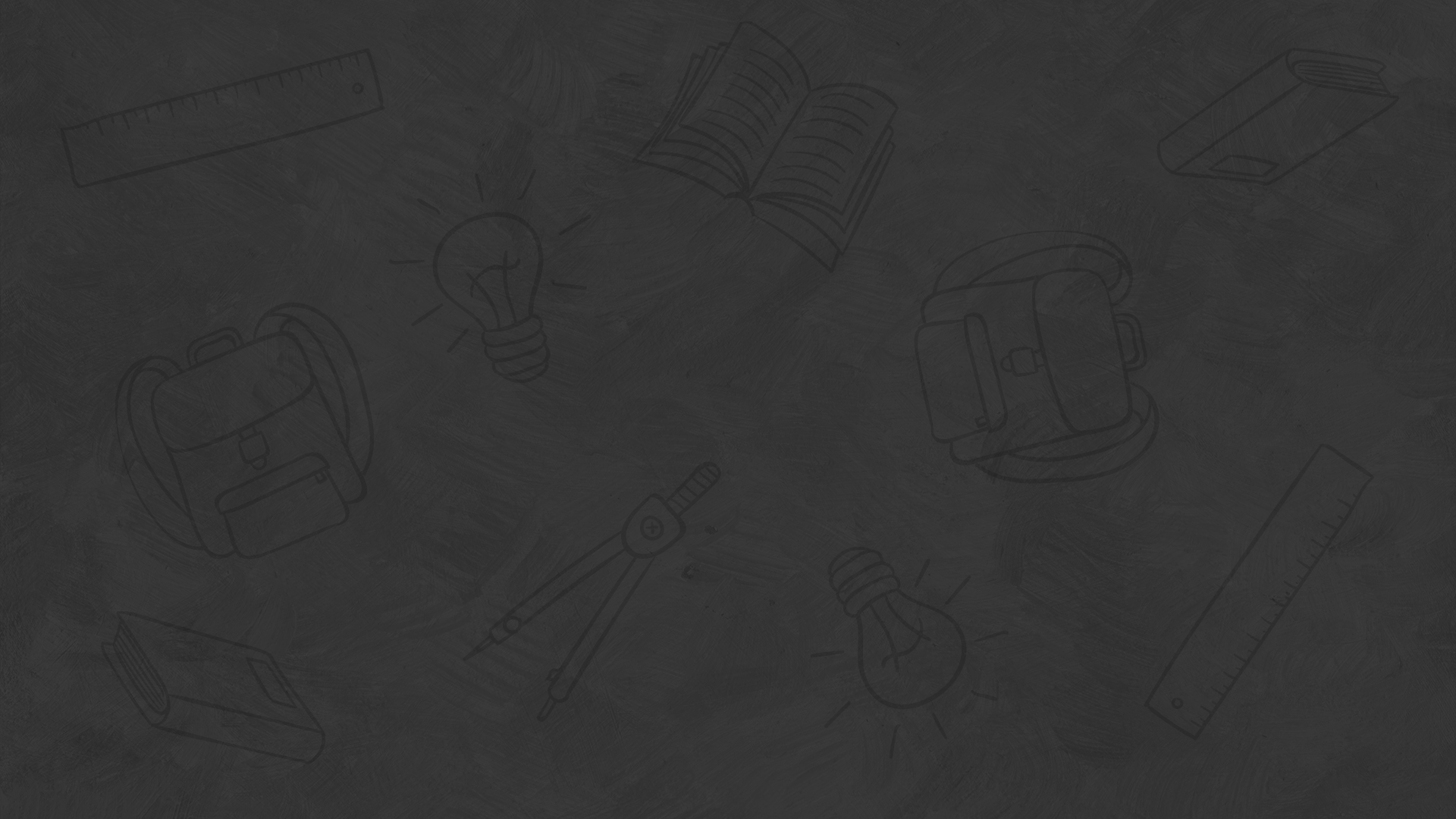 Итоги урока
Чтобы убедиться в правильности выполнения деления, существует два способа: первый способ: нужно перемножить делитель и частное, в результате должно получиться делимое; второй способ: нужно разделить делимое на частное, в результате должен получиться делитель.
Делитель
Делимое
Частное
Частное
Делимое
Делитель
Частное
Делимое
Делитель